EU-CONEXUS: European University for Smart Urban Coastal Sustainability
31 January 2023
2
European Universities transforminghigher education in Europe by
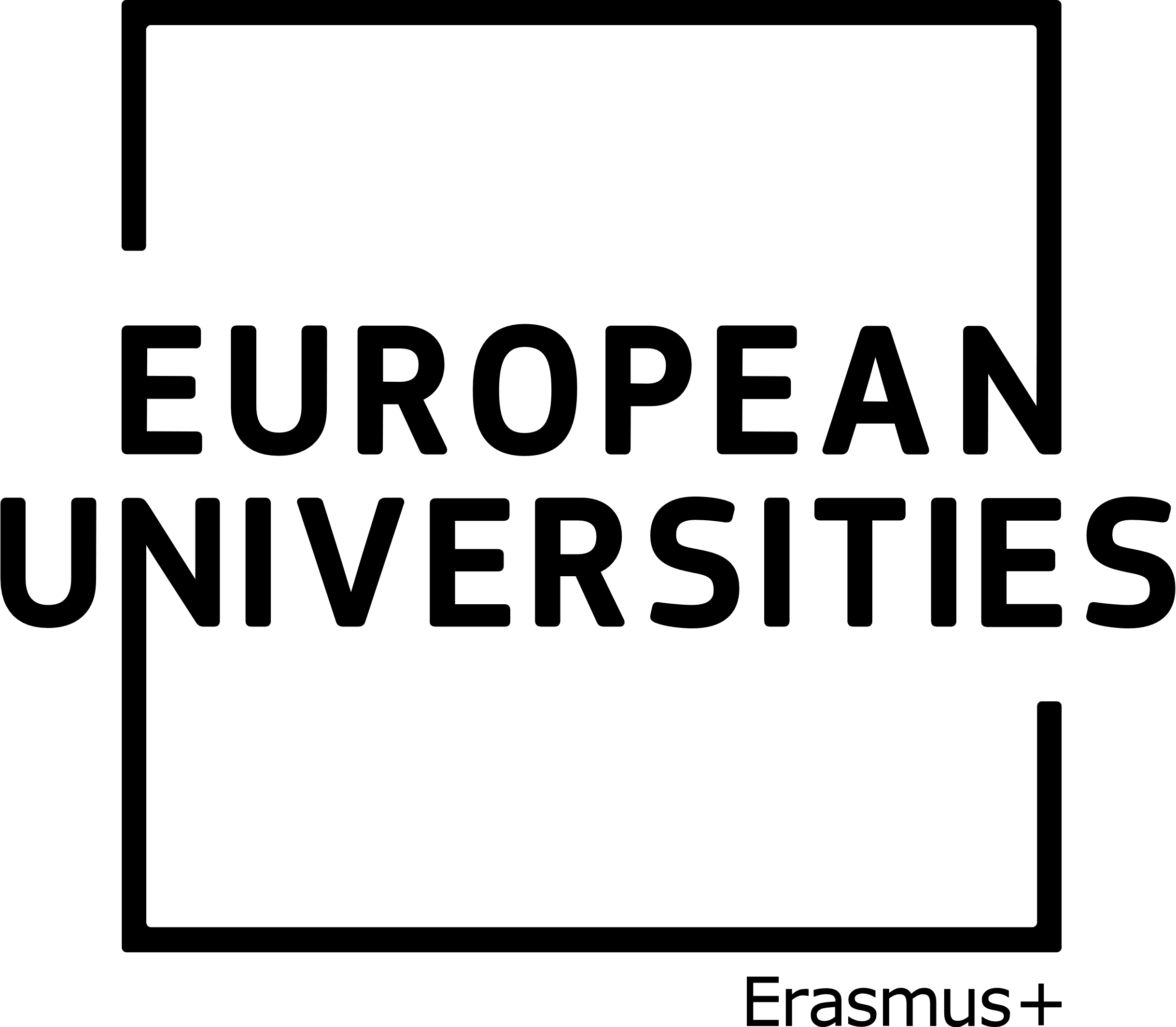 promoting European values and identity,
revolutionising the quality and competitivenessof European higher education,
creating unique inter-universitiescampuses in Europe.

They are a unique opportunity in the long-term
to design student-centred curricula across disciplines, boarders, cultures and languages,
to build multi- and trans-disciplinary skills for students, academics, cities, companies working together to tackle society’s greatest challenges delivering common European diploma.
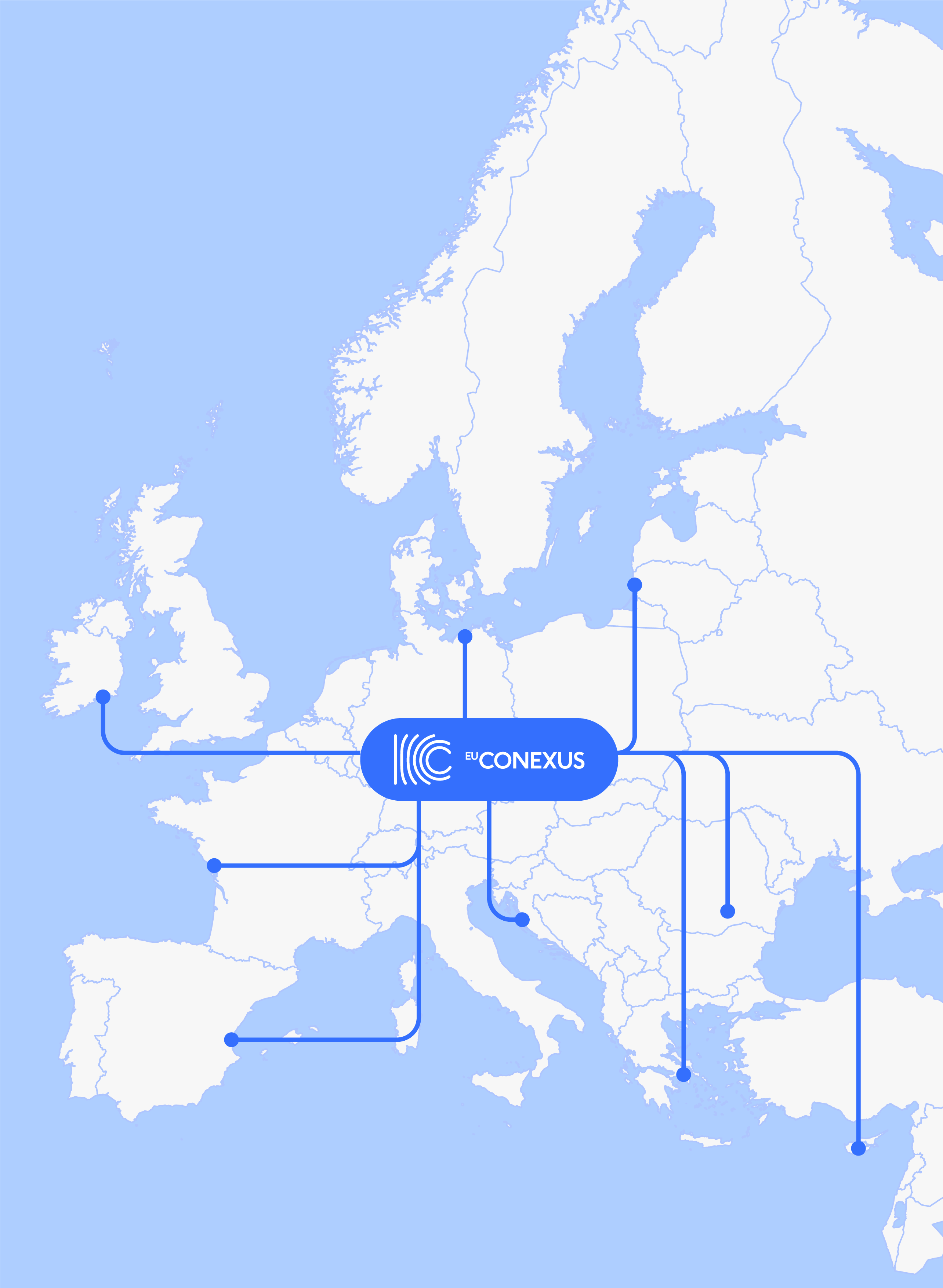 3
A strong partnership covering European coasts
9 Universities together have built European University for Smart Urban Coastal Sustainability.
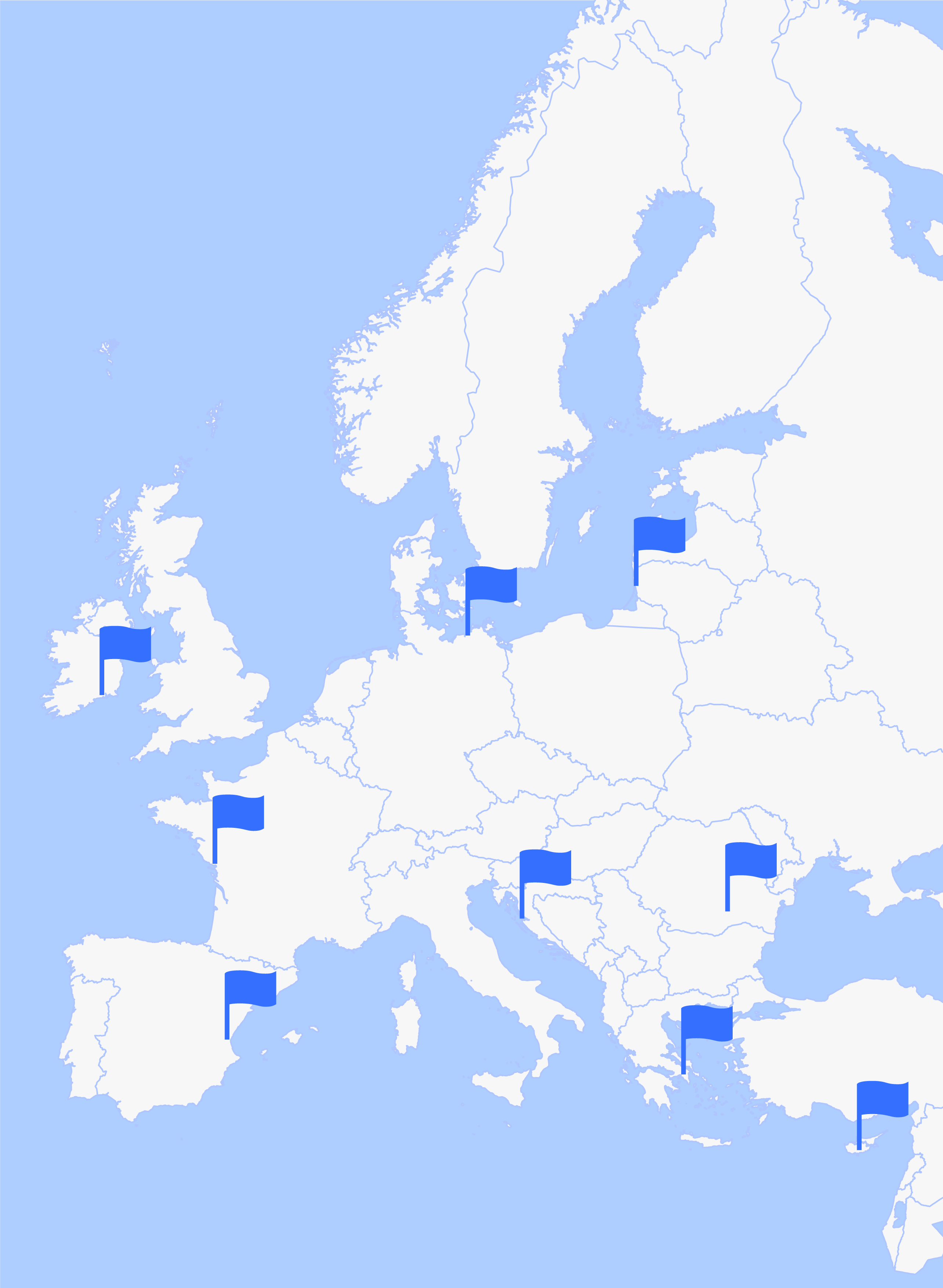 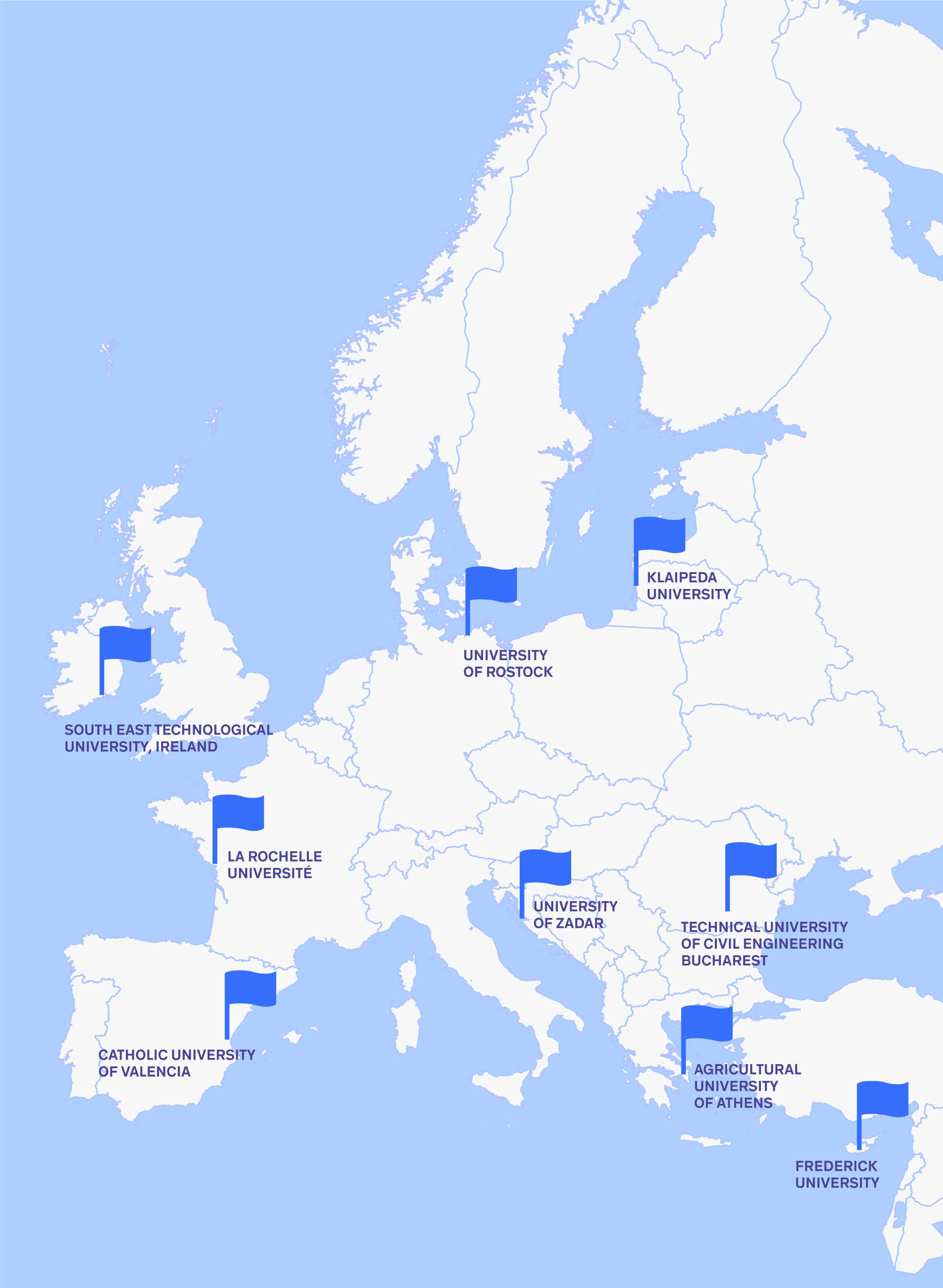 La Rochelle Université, France
Technical University of Civil Engineering of Bucharest, Romania
4
A human-sized university specialising in Smart Urban Coastal Sustainability issues.
We build education in engineering since 1818 in Romania.
Universidad Catolica de Valencia, Spain
Agricultural University of Athens, Greece
Provides a high level of Education and Research since 1920.
Professional and personal growth of students, staff and society.
University of Zadar, Croatia
Klaipeda University, Lithuania
A national and Baltic Region leader in the field of marine sciences.
A space of creativity and transfer of new knowledge and technologies.
The University of Rostock,Germany
South East Technological University, Ireland
Frederick university, Cyprus
University's motto "Traditio und Innovatio"
Assists students achieve the maximum of their potential and empowers them to have a positive impact to society.
Education-focussed collaborative, inclusive, ethical and innovative community
5
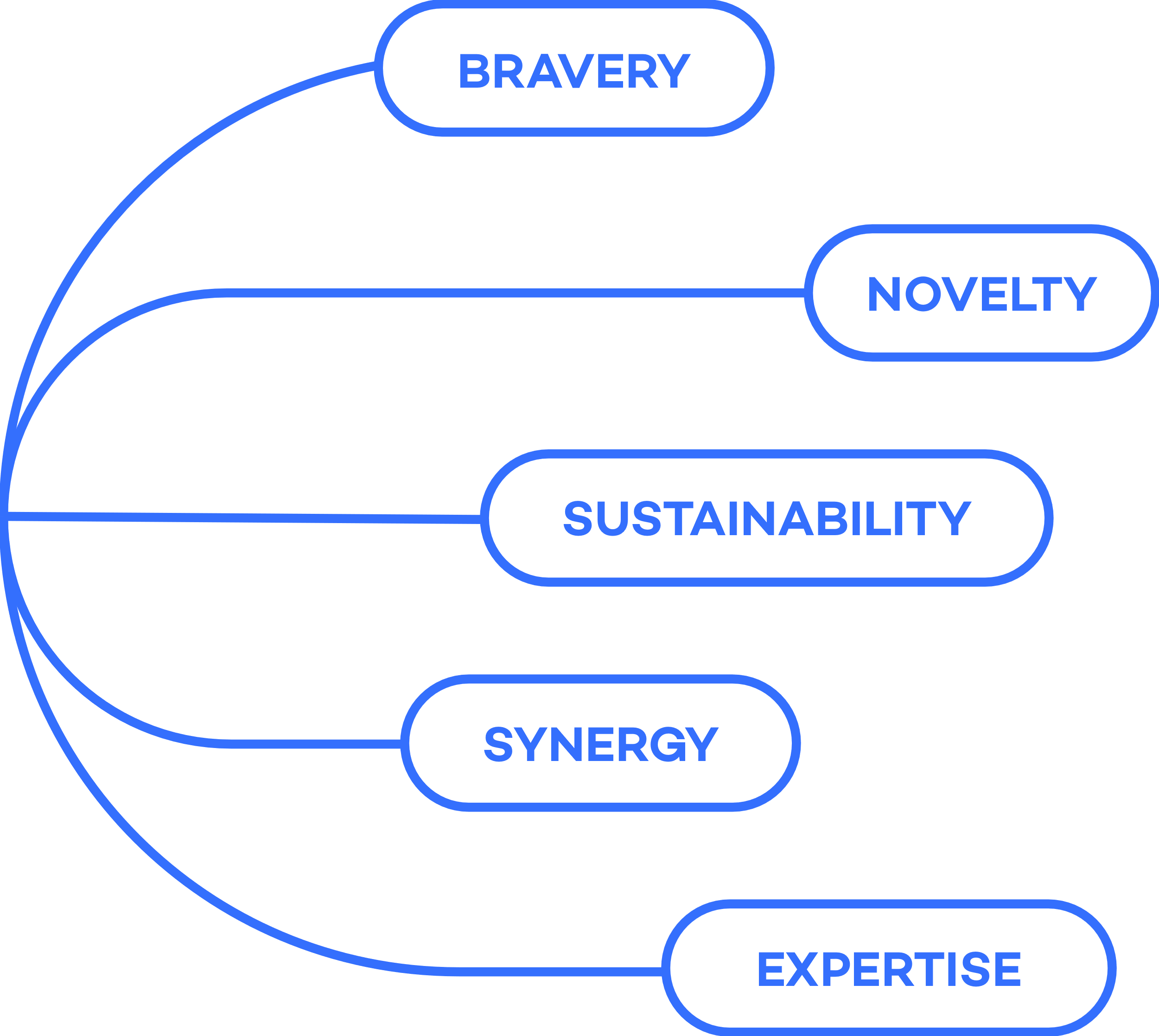 Gatheredaround the same
values
EU-CONEXUS opens up opportunities :
TO EDUCATION THROUGH NEW GENERATION OF EUROPEAN UNIVERSITIES
to sustainable developmentof urban coasts
to create blue economy in yourcity and in Europe
to act globally
to 6 coasts
to local experts to solveglobal challenges
7
One of the 17 first ‘Universities of the Future’
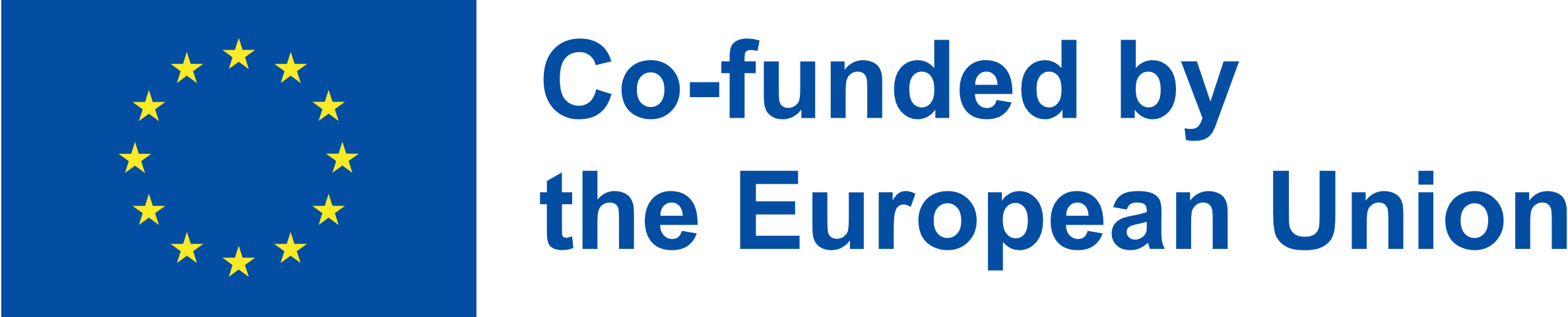 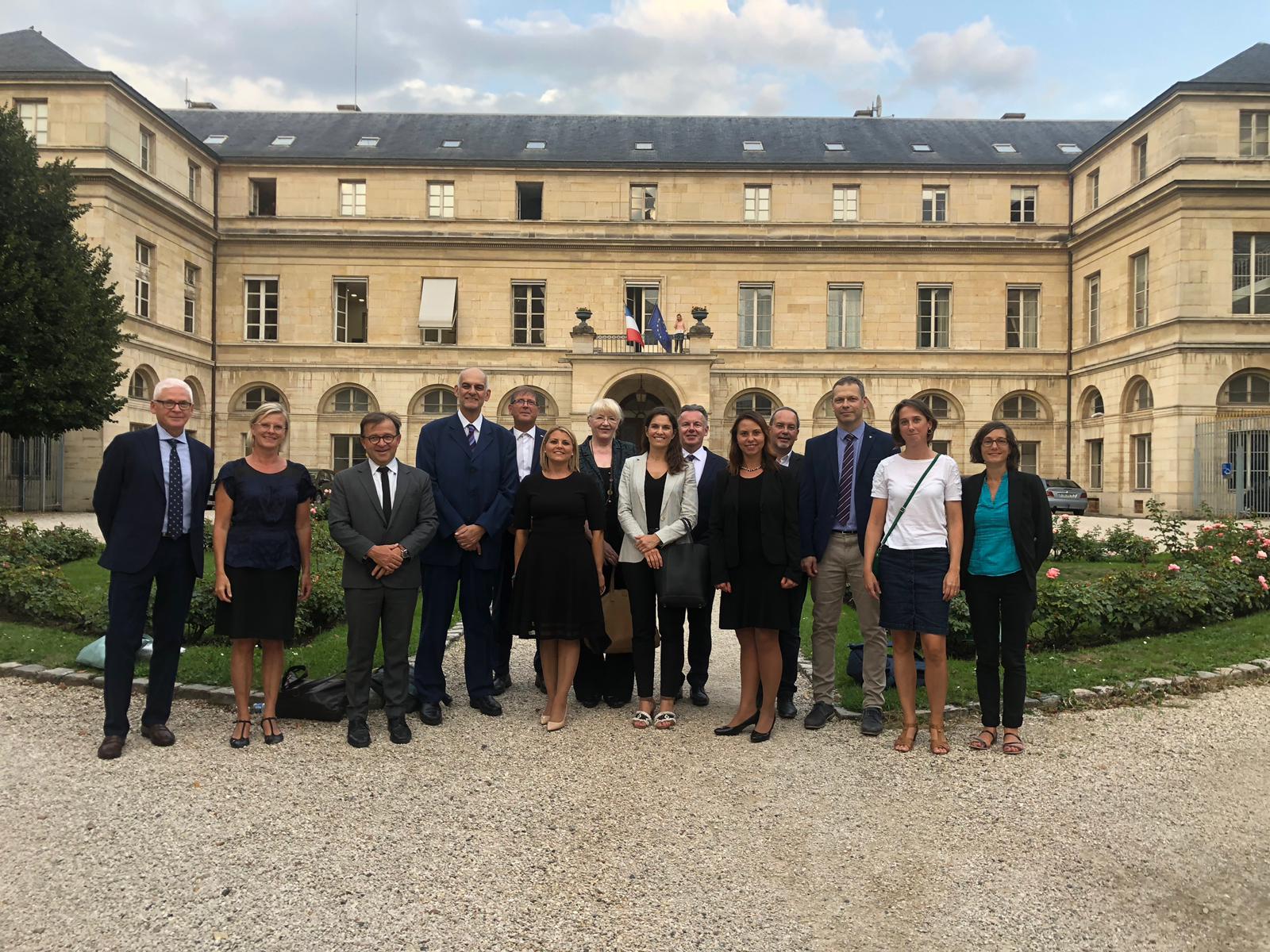 Project No: 612599-EPP-1-2019-1-FR-EPPKA2-EUR-UNIV​
Start: 01/09/2019​
End: 31/08/2022​
Duration: 36 months
Budget EU-CONEXUS: € 5,645,079.25​
EU grant : € 4,516,063.00
Kick-off meeting in Paris, 28 08 2019
One of the 17 first ‘Universities of the Future’
Project No: 612599-EPP-1-2019-1-FR-EPPKA2-EUR-UNIV​
Start: 01/09/2019​
End: 31/08/2022​
Duration: 36 months
Budget EU-CONEXUS: € 5,645,079.25​
EU grant : € 4,516,063.00
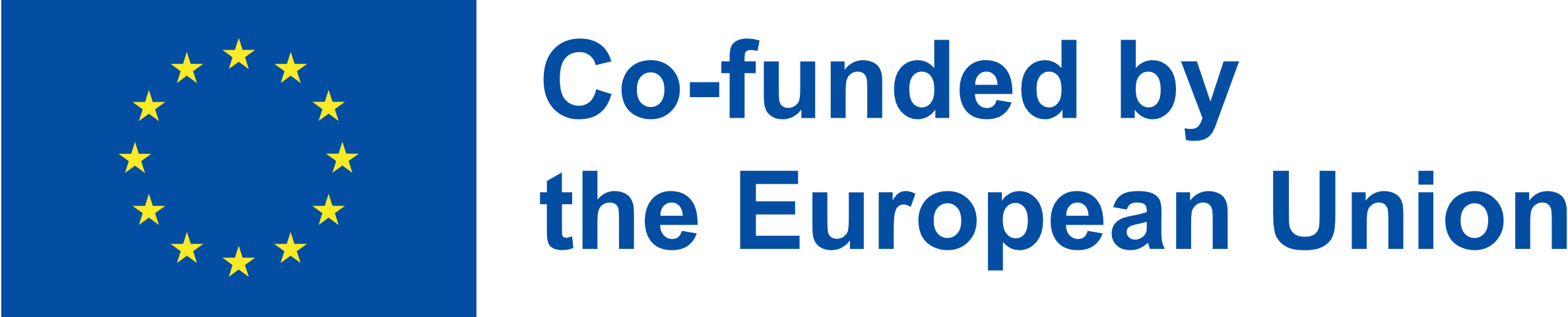 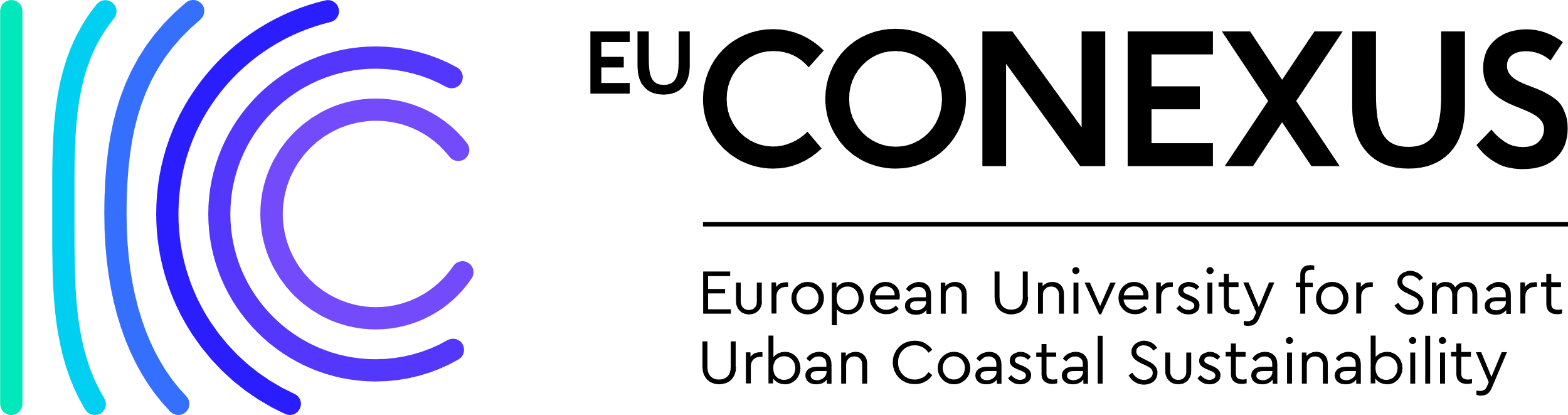 Kick-off meeting in Paris, 28 08 2019
9
Building an EU-CONEXUS community
927
71 423
8 173
students
Staff
programmes
53638
4848
358
Bachelor´s
Teaching/Reaserch
Bachelor´s
14411
2866
381
Master´s
Administrative
Master´s
3374
132
459
Other (technical,infrastructure)
Ph.D.
Ph.D.
8303
56
Postgraduate specialisedstudy programme
Foreign Students
1304
Vocational students
50
72
Faculties
Research institutes
A new role model ofcollaborative university
Advisory boards of eu-conexus
Financial andAdministrative Council
Governing Board (GB)
takes strategic decisions; is composed of Rectors/Presidents of each university.
give advice and support on financial and administrative issues
Research council
Academic Council (AC)
Student Board (SB)
External Advisory Board
development of the Joint Research Area and coordination of research
makes the proposal on academic offers to the GB
makes proposals to AC, GB and other units of the project.
ensures evaluation and quality control, gives advices on governance.
Management board (MB)
coordination team
for operational actions
[Speaker Notes: The Governing Board : The GB takes strategic decision. It is composed of Presidents/Rectors of each University. 
An Academic Council and its Programme Committees : is composed of EU- CONEXUS teaching, research staff and students per partner institution. Th AC makes the proposal on academic offers to the GB. 
A Student Board : Composed of 2 students per partner University, the student board will participate to all activities of EU-CONEXUS. It has representatives for the GB and the AC.
A Management Board : composed of an Executive Director at LRUniv and the WP leaders. The MB is responsible for the daily management of the project.
One coordination team composed of 1 executive director, 2 project managers and one project assistant based in La Rochelle.
Two other boads give advices on the project implementation : 
A Financial and Administrative Council : gives advices and support on financial and administrative issues
An External Advisory Board : that ensures evaluations and quality control of strategies and activities. It also gives advices ion the governance.]
11
Performing all missions of a University
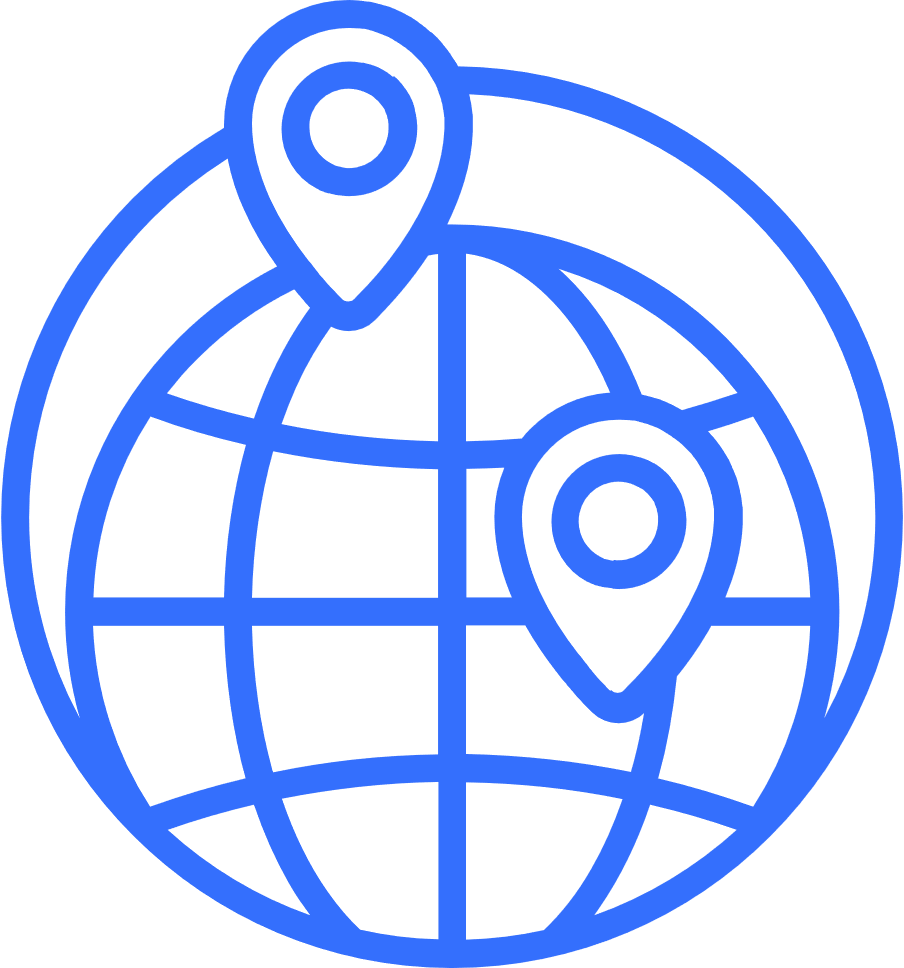 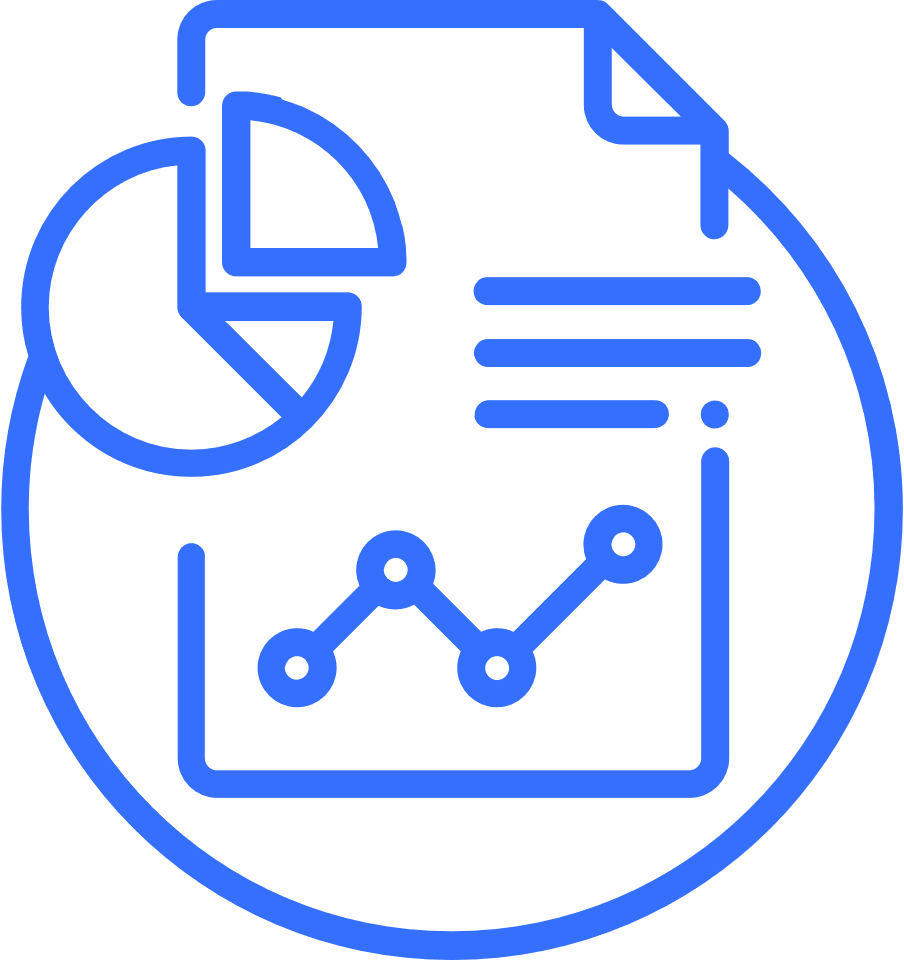 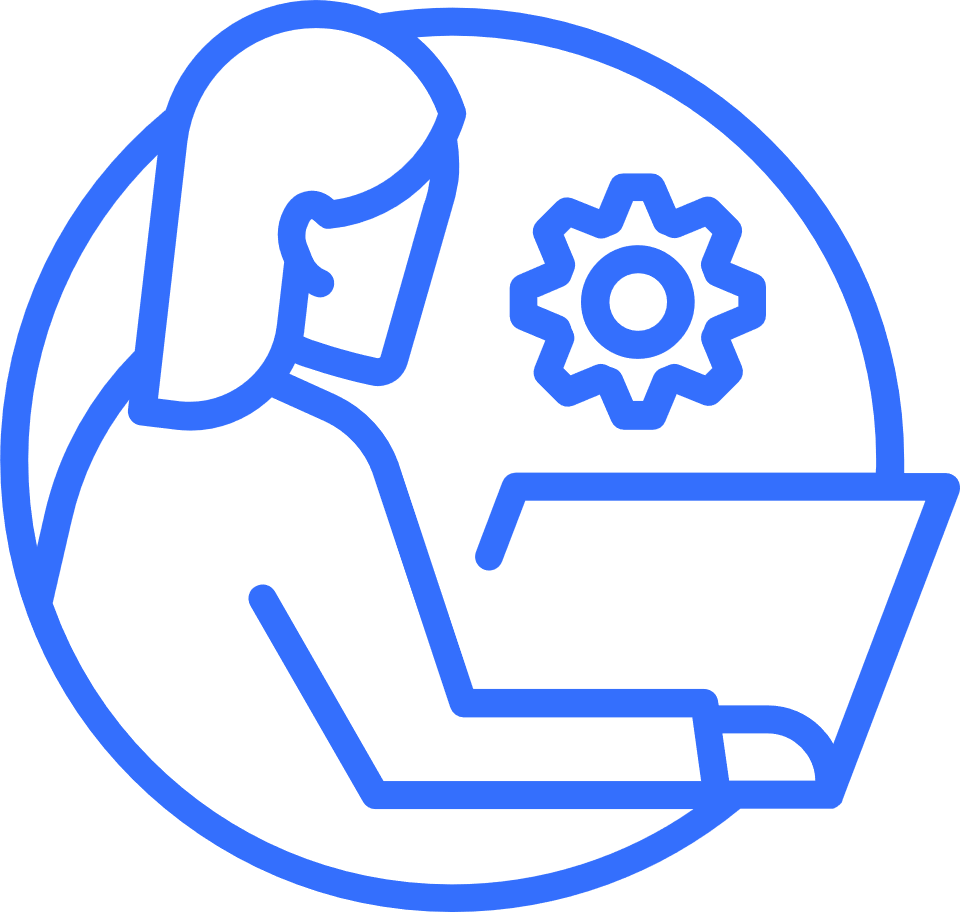 Joint study programmes
Management
Mobility
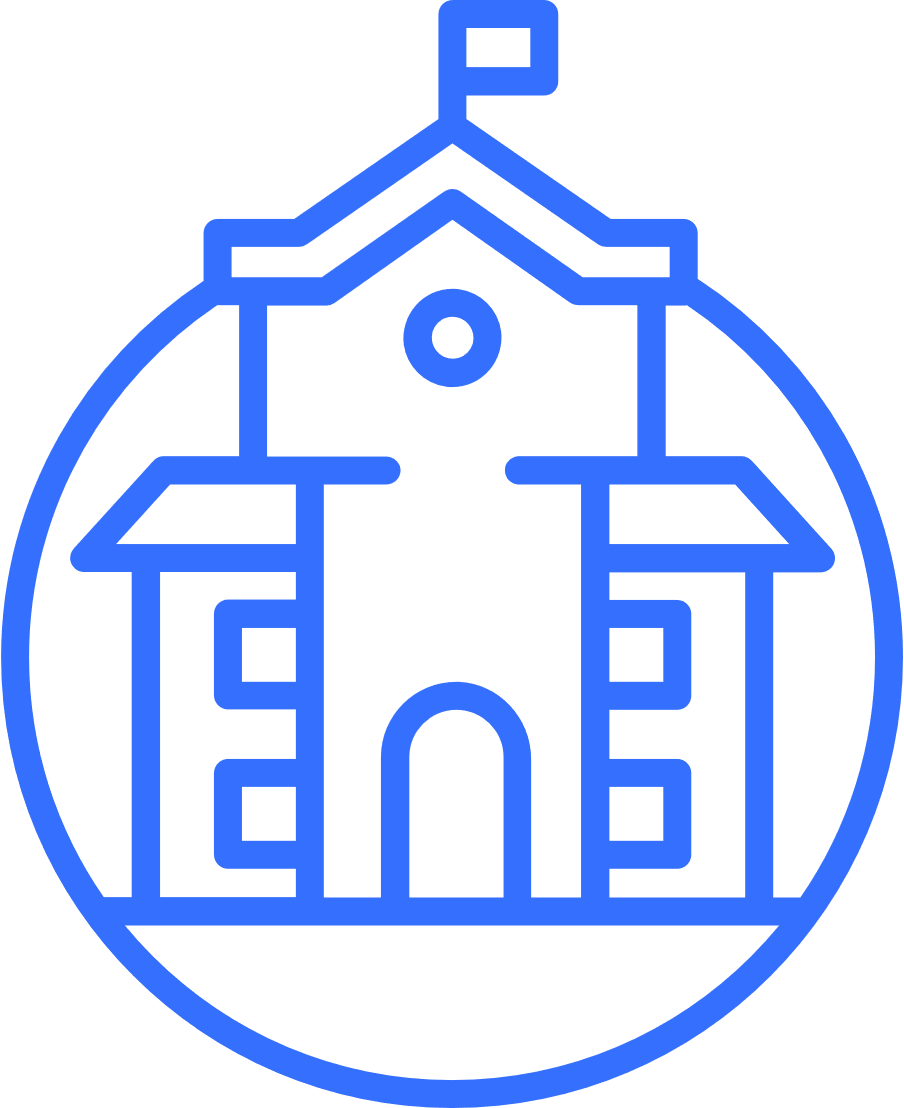 external and international relations
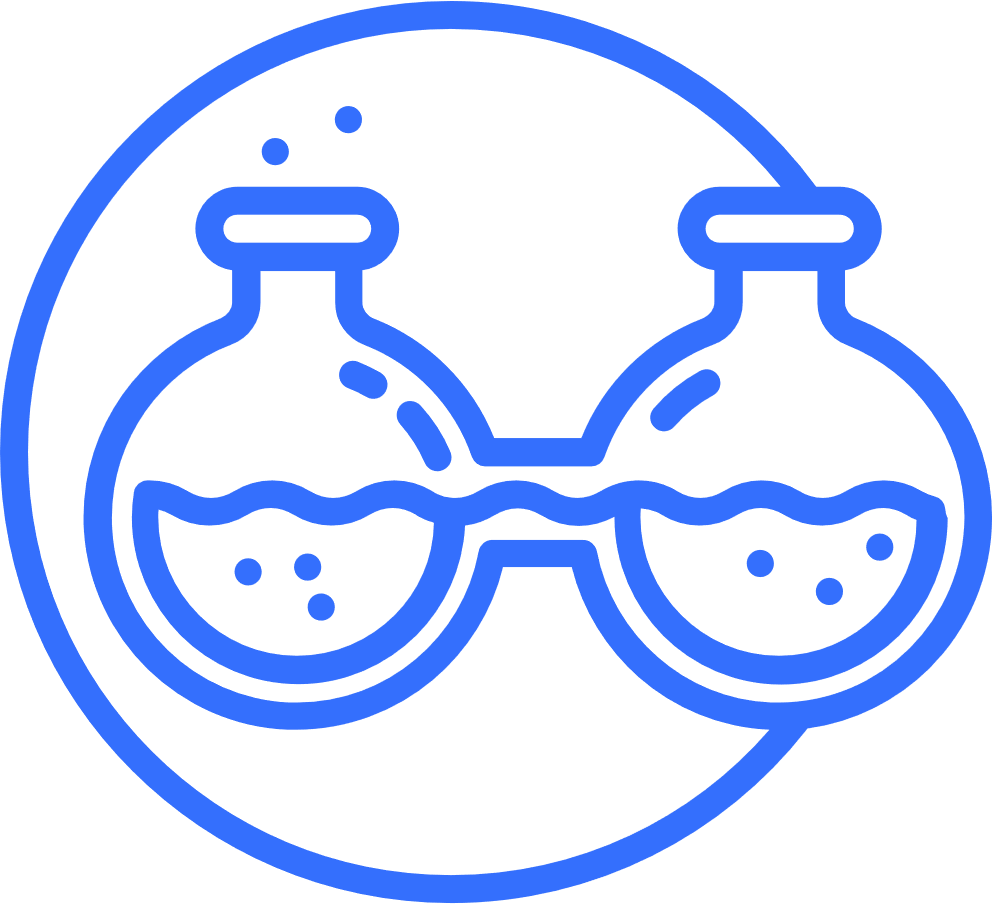 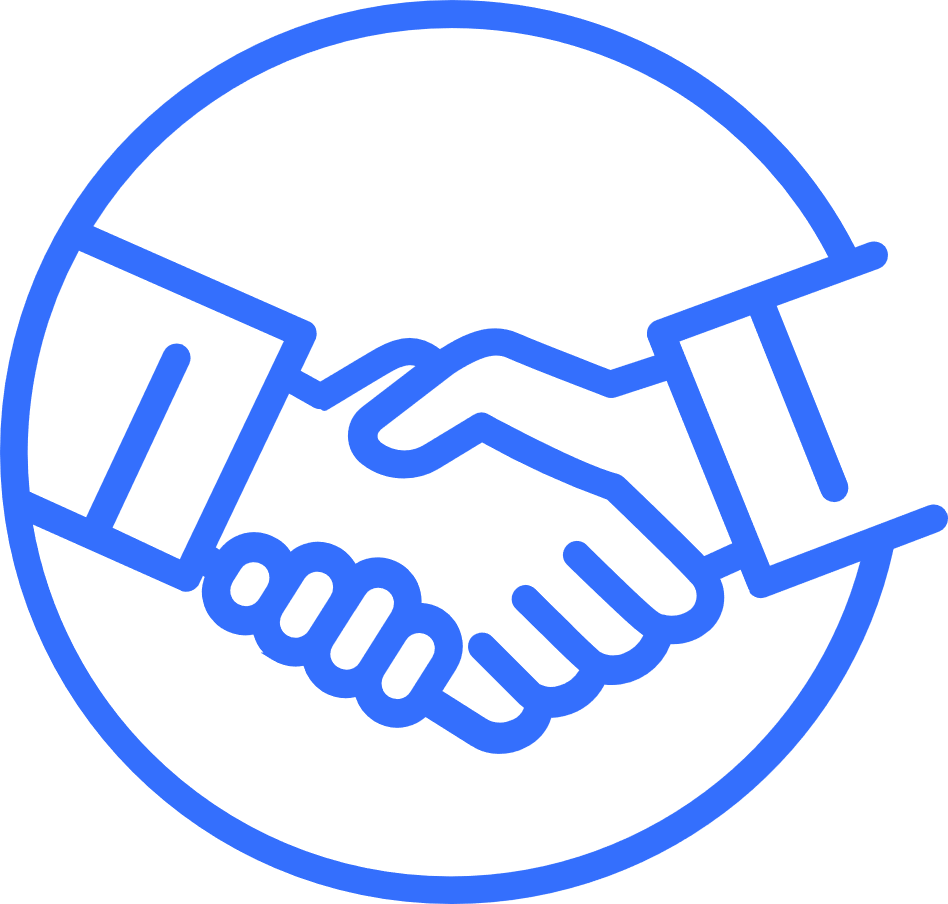 Joint research
Campus life
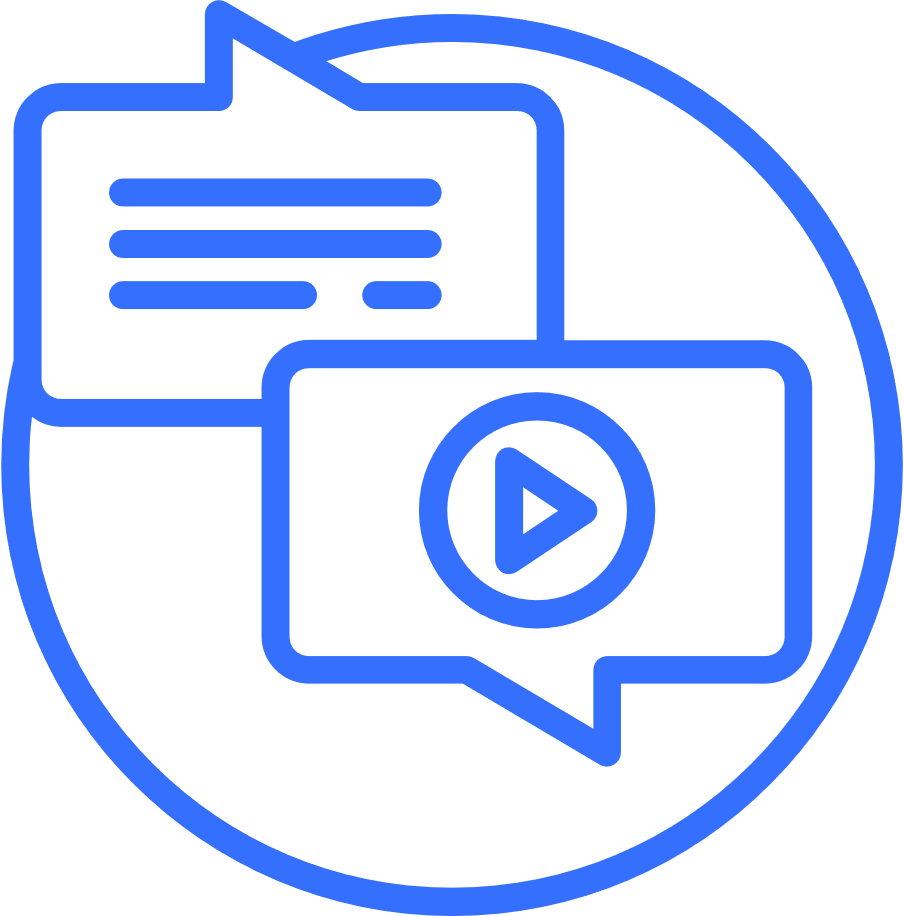 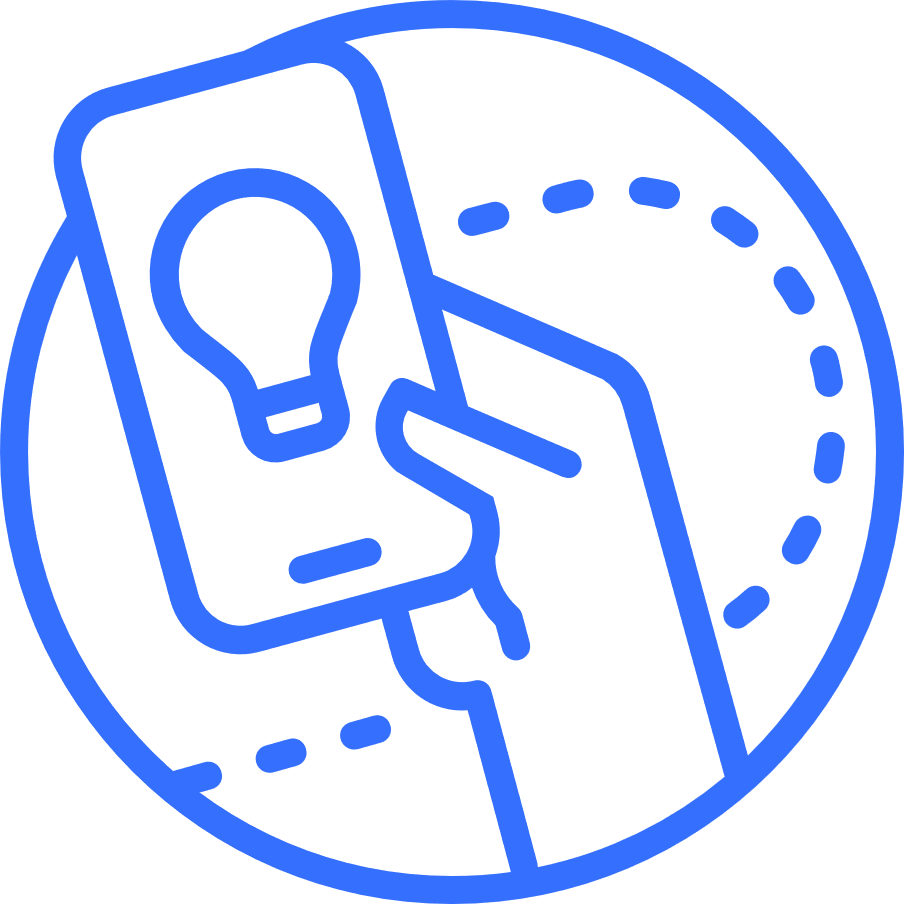 Communication and dissemination
Smart campus
Main objectives of EU-CONEXUS
Joint academic offers
Smart Campus
Blended mobility
Impact on public policies
Cultural diversity
Joint research area
University-industry cooperation
Hub of expertise
13
EU-CONEXUS for
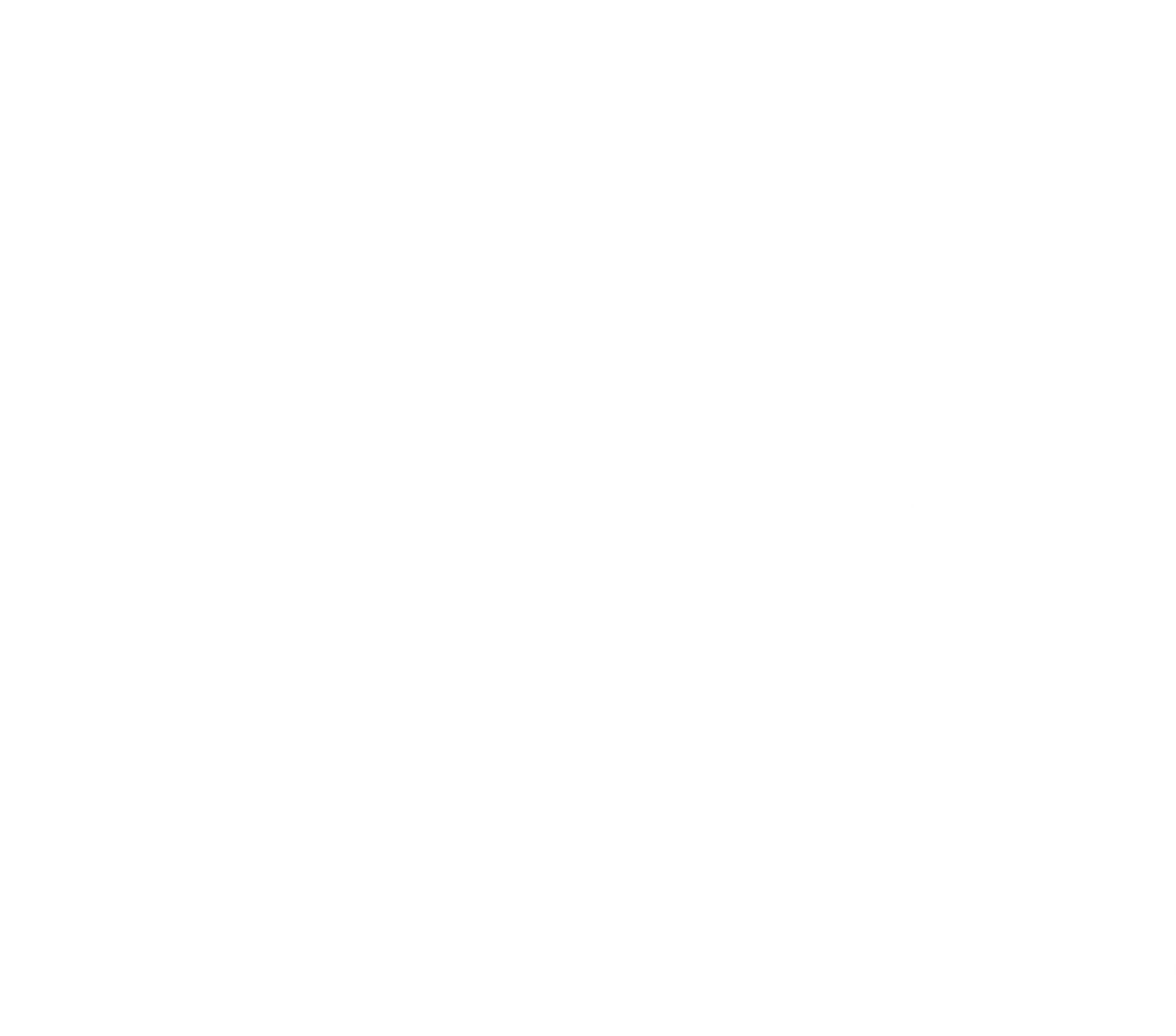 14
EU-CONEXUS for students
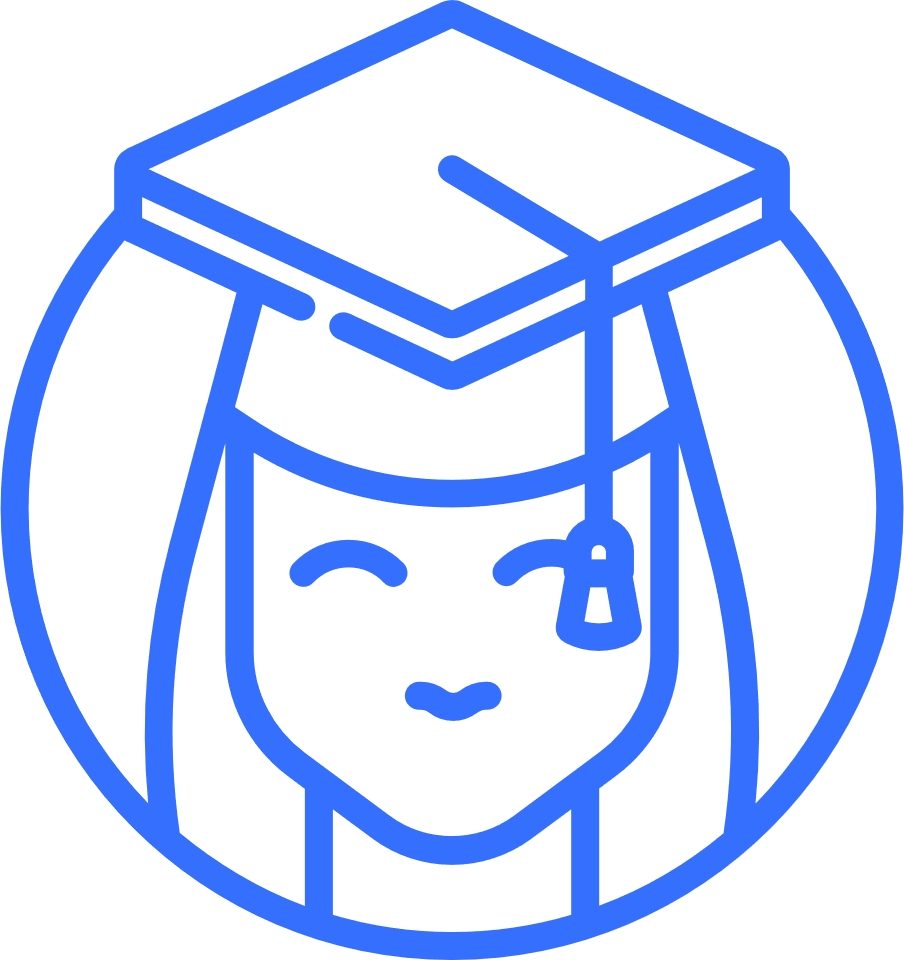 EU-CONEXUS OPENS UP OPPORTUNITIES TO ENROL AT ONE UNIVERSITY, BE A STUDENT OF 6
Joint study programmes andEuropean diploma 
Student centred curricula
Professional skills development
Blended mobility (virtual and physical)

Summer and Winter schools
Language courses
European inter-university campus
Cultural and sports events and festivals
Transnational job and internship offers
15
EU-CONEXUS for academia
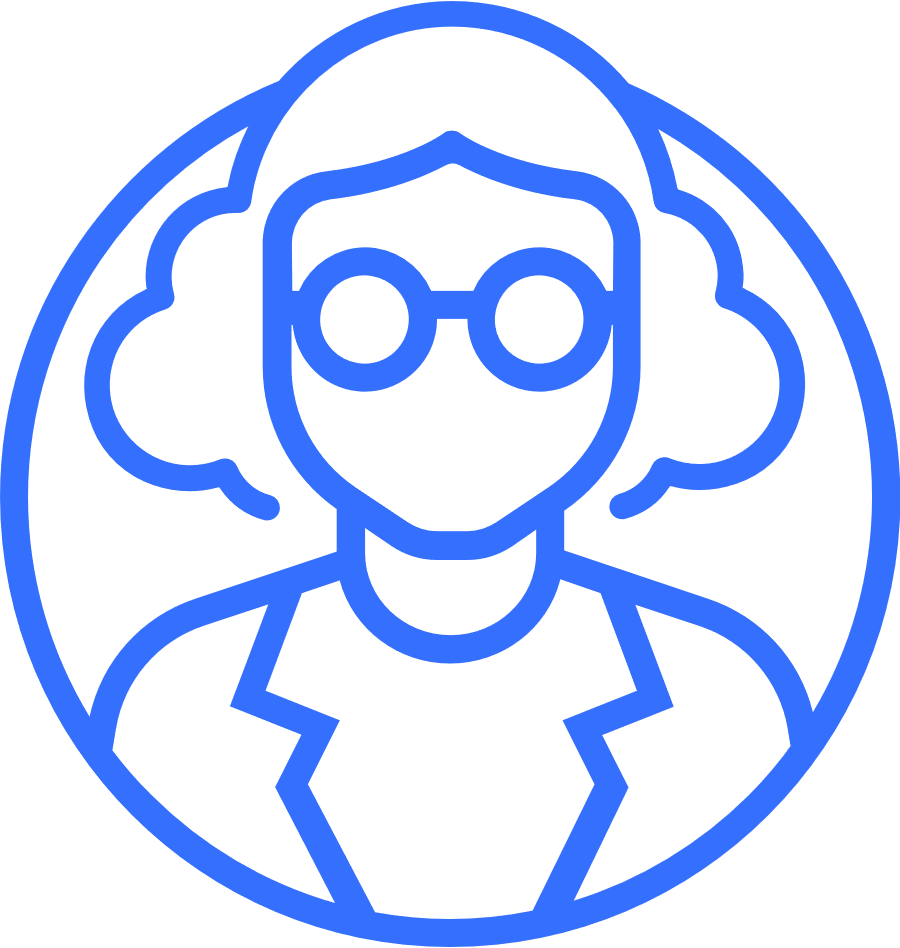 EU-CONEXUS Opens up Opportunities to be Part of a Recognised Hub of Expertise on Smart Urban Coastal Sustainability
Strengthening and widening of multi and  trans-disciplinary studies and research
Centre of excellence for pedagogical innovations
Engagement in international projects
Long-term links with regional, national and international social and regional stakeholders
Promotion of transnational careers
Sharing good practices(pedagogy, research, management, etc.)
16
EU-CONEXUS for society
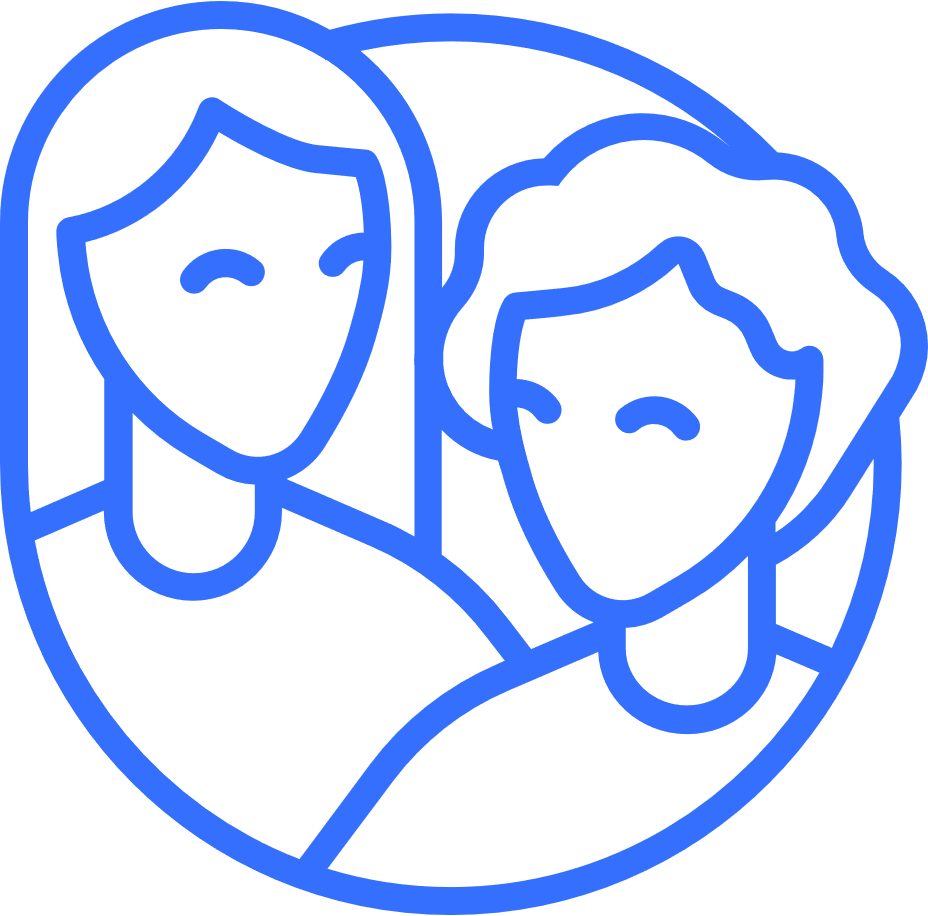 EU-CONEXUS Opens up Opportunities to Develop Your Hometown
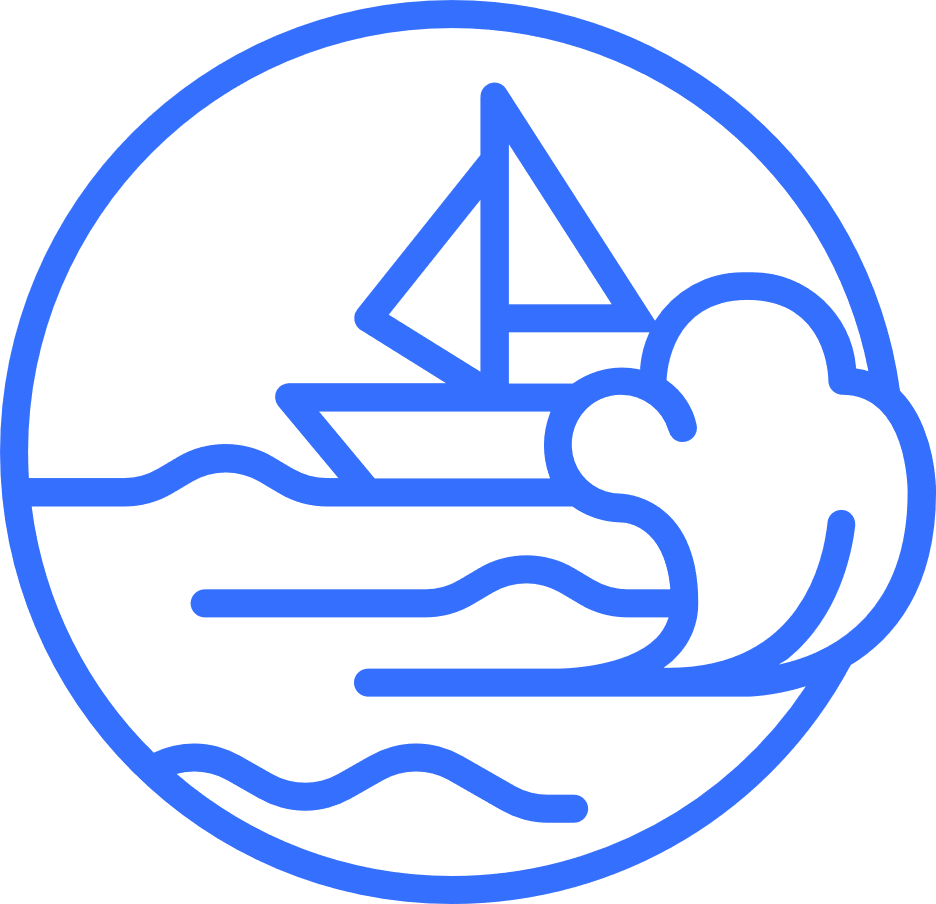 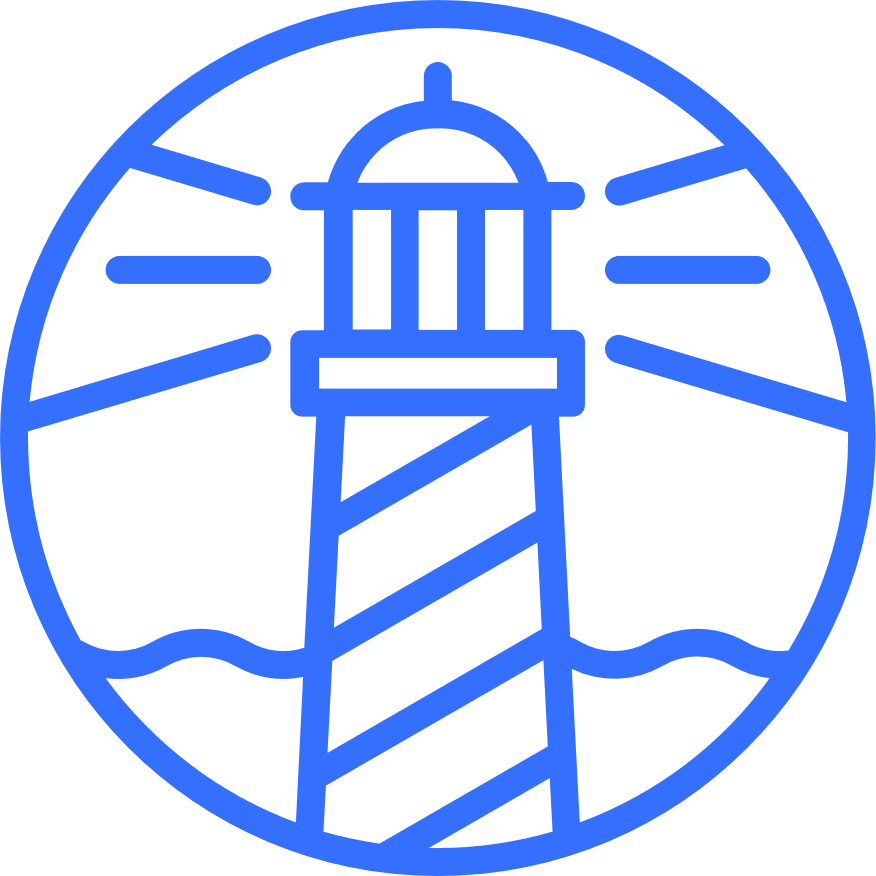 Raising awareness and providing solutions to the challenges of coastal areas
European hub of expertise on smart urban coastal sustainability
Commitment and participation in sustainable implementation of regional policies
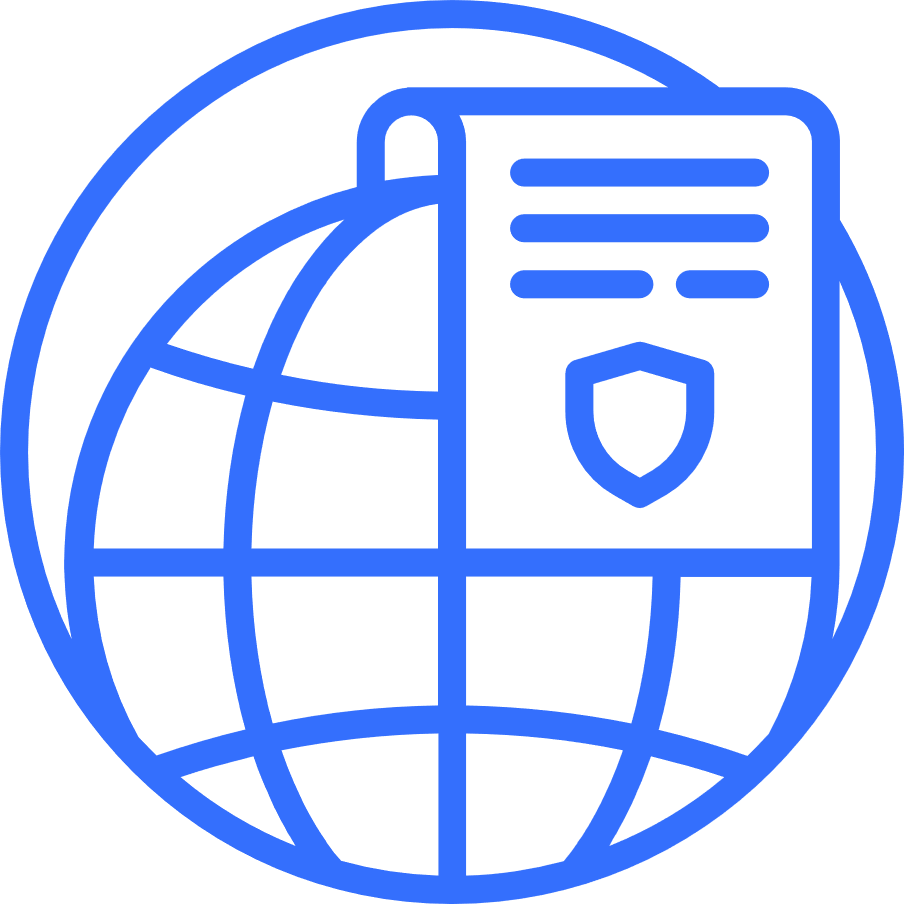 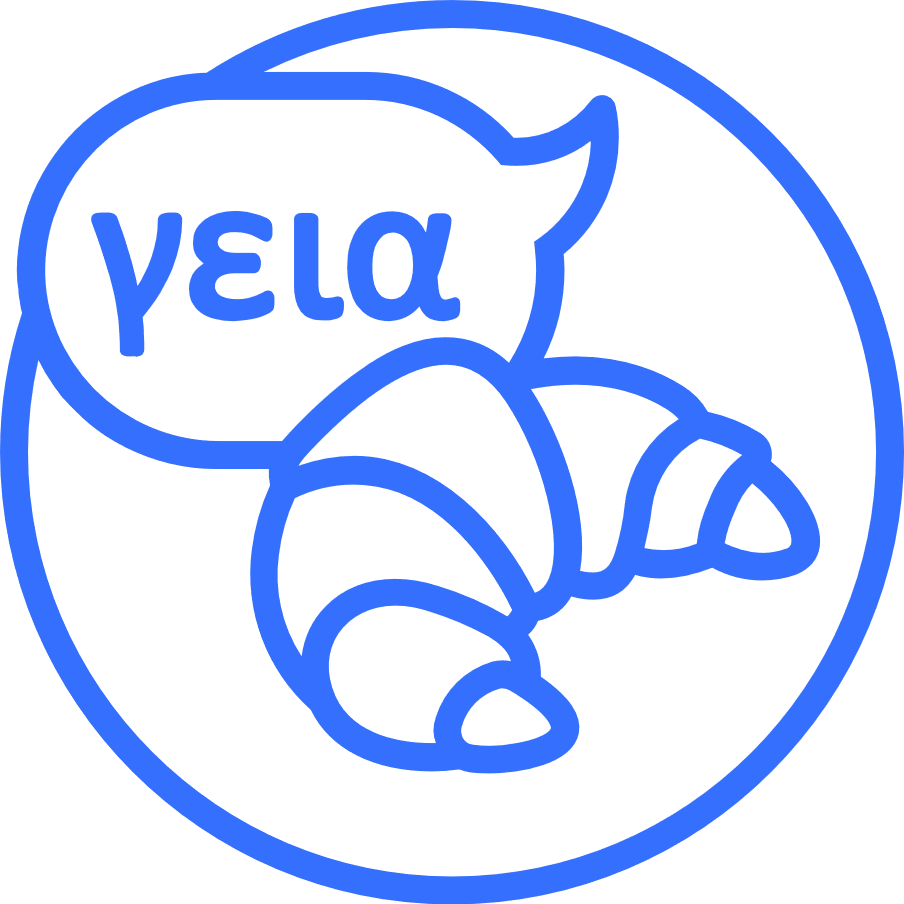 Promotion of national cultures and languages
17
EU-CONEXUS for industry
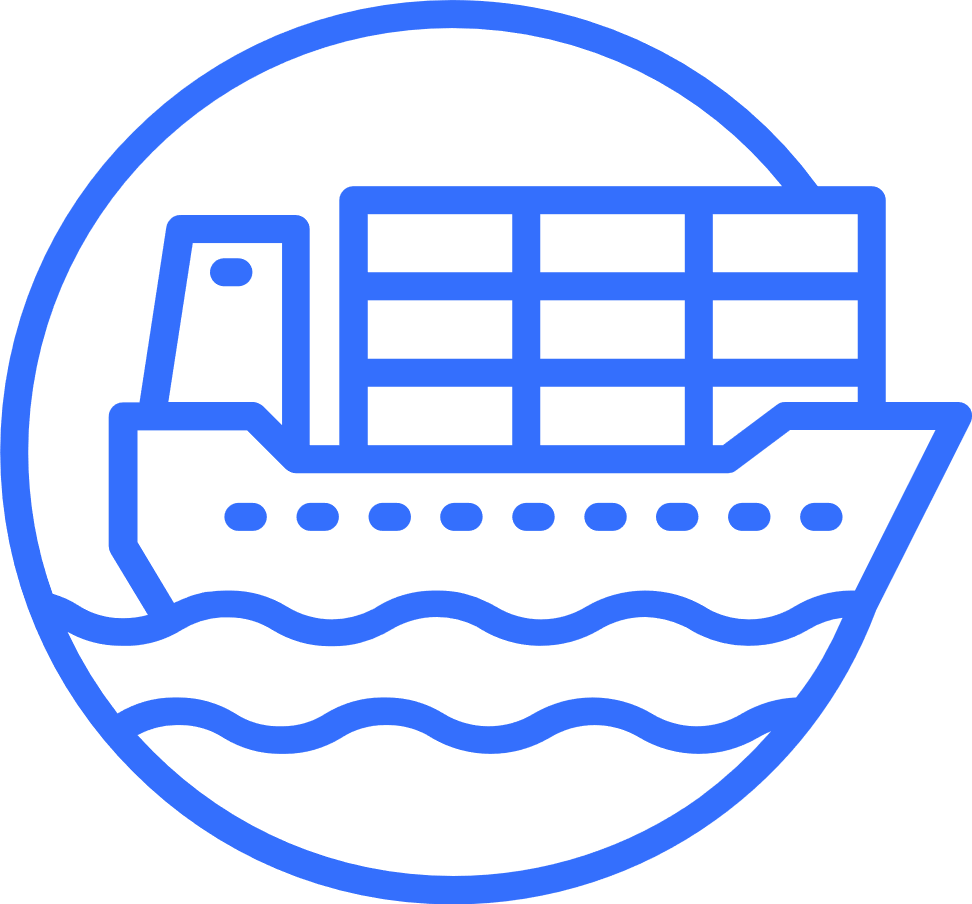 EU-CONEXUS Opens up Opportunities  to Smart Solutions on Urban Coastal Sustainability
Holistic approach to the regional sustainable economic development
European hub of expertise on smart urban coastal sustainability
One-window for research, development and technology transfer services
Industry needs based study programmes 
Inclusion of industrial partners into the teaching and training to nurture talents
‘University-Industry’ platform and job fairs
International network of companies-industries-research institutes-chambers of commerce
18
EU-CONEXUS for public authorities
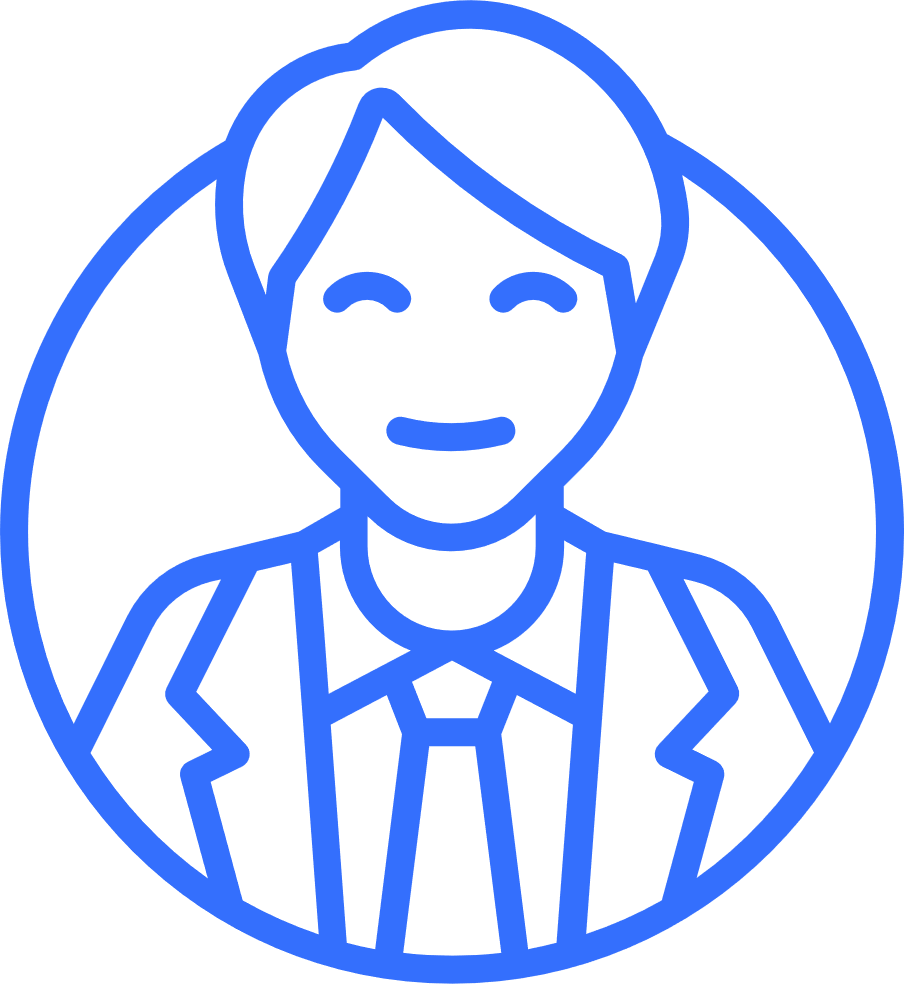 EU-CONEXUS Opens up Opportunities to Exchange of Good Practices for Developing Coastal Areas
Support of sustainable economic development
Closer university-industry cooperation
Support of blue economy
Easily accessible experts to advicepublic policy makers
Development of innovative problem solving
Boost of the knowledge about coastal areas
Higher quality of education
Regional adapted vocational training programmes
Promotion of national culture and European identity 
Support of a successful role model of future university
19
Activities bythematic areas
20
Management
Strategic development  
Operational management
Financial and administrative coordination
Advices on quality assurance 
Implementation of the EuropeanEducation Area principles
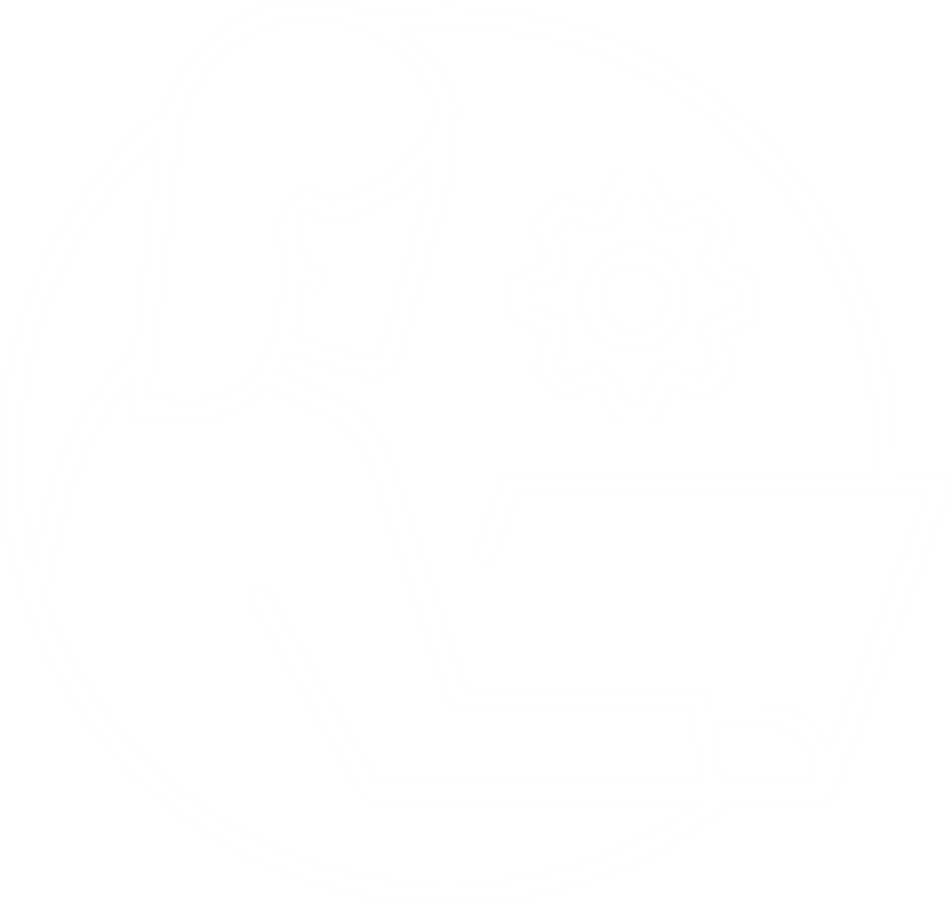 21
A comprehensive academic offer
FROM SCHOOLS TO PROFESSIONALS:
University to school programme
Bachelor’s:
2 Minors (from Jan 2021)
Professional Minor courses (from Sep 2021)
MASTER’s
2 joint programmes (from Sep 2021)
Specialisation courses (from Sep 2021)
Ph.D.:
1 joint programme (from Sep 2021)
Specialisation courses(from Sep 2021)
Qualification development courses (from Mar 2021)
v
22
Students
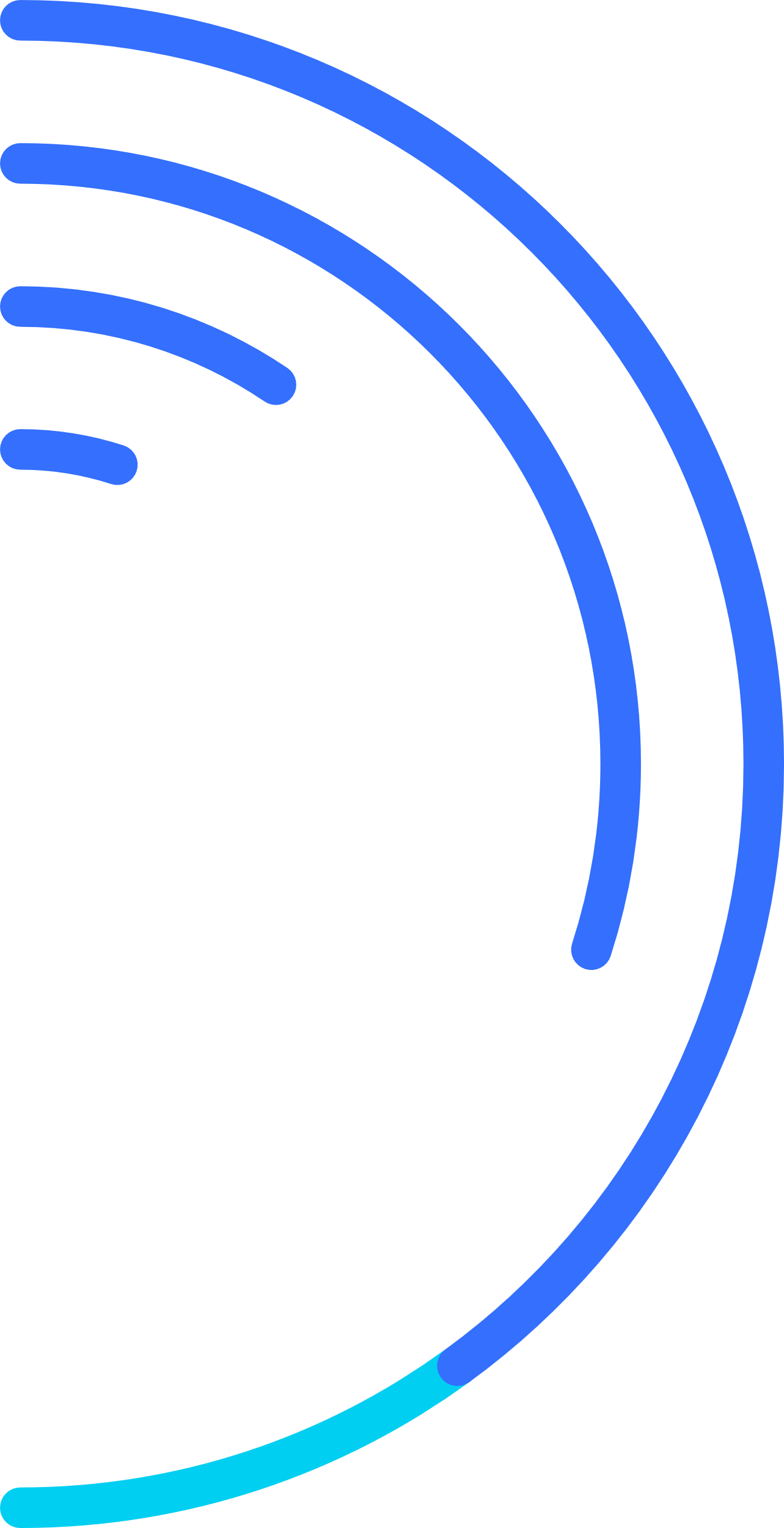 Blended mobility
Ph. D students
Mobility objectives
Teaching and research staff
10%
Administration and services staff
5%
Creation of a joint mobility office 
Development of a common mobility package 
Facilitation of mobility within EU-CONEXUS partners (physical, virtual, blended)
Short mobility for students and staff 
Implementation of Erasmus Without Paper
Intra EU-CONEXUS student card
Physical and/or virtual mobility
Physical mobility
30%
10%
50%
[Speaker Notes: KPI mobility:
between the EU-CONEXUS programs
between EU-CONEXUS partners
among other partners
for:
students
personal and research teacher
personal administrative
Objectives for mobility:
50% in students
30% Phd students
10% PDI – PhD and teaching staff
5% PAS – Administrative Staff]
23
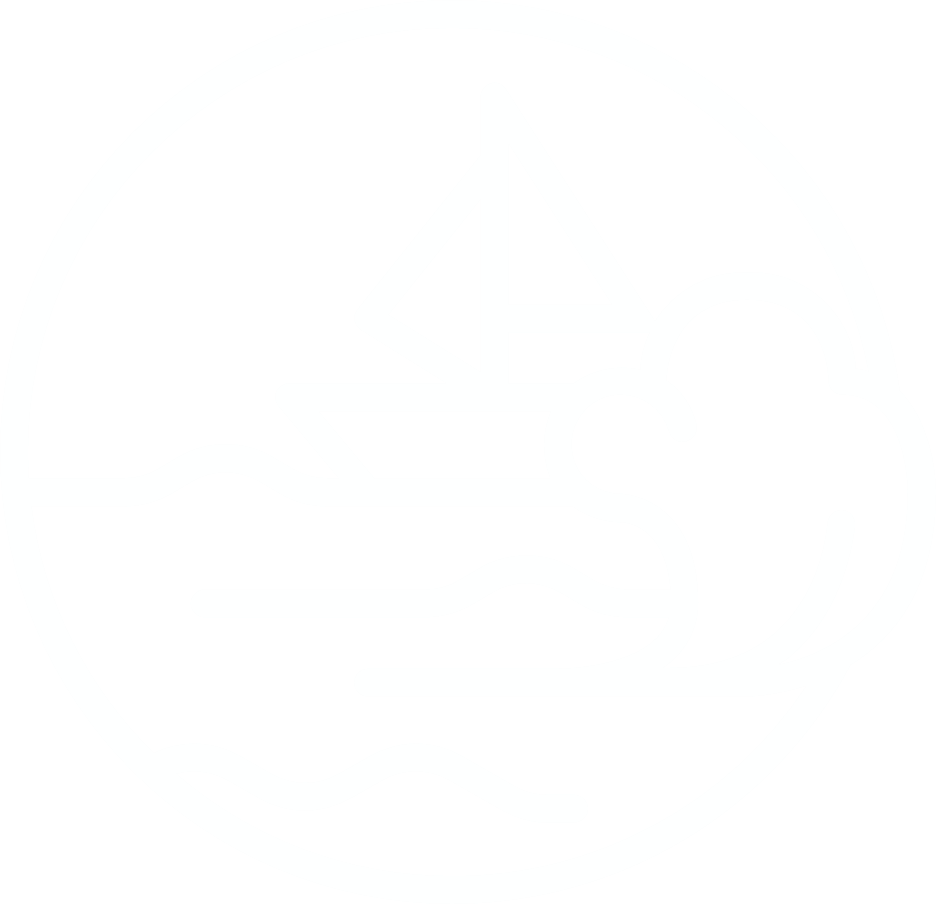 SYNERGY AND INNOVATION
A hub of excellence in Smart Urban Coastal Sustainability
A Joint Research Area:
Life Sciences and Biotechnology
Enviromental Sciences and Biodiversity 
Coastal Engineering 
Social Sciences, Culture and Human Sciences 
Development of joint research projects 
Wider training opportunities 
Access to 6 times more research infrastructures
Joint Ph.D. programme
24
university    cooperation
A close    industry
European hub of expertise in Smart Urban Costal Development 
R&D infrastructure and services: A gateway to joint R&D and technology transfer services and project 
Inclusion of industry partners through design of programs,  teaching and practice to create talent 

An alumni network : a pool of contacts for internship, jobs, mentoring 
Networking : International network of companies, industries, research, institutes, chambers of commerce 
Holistic approach to sustainable regional economic development and support public policies
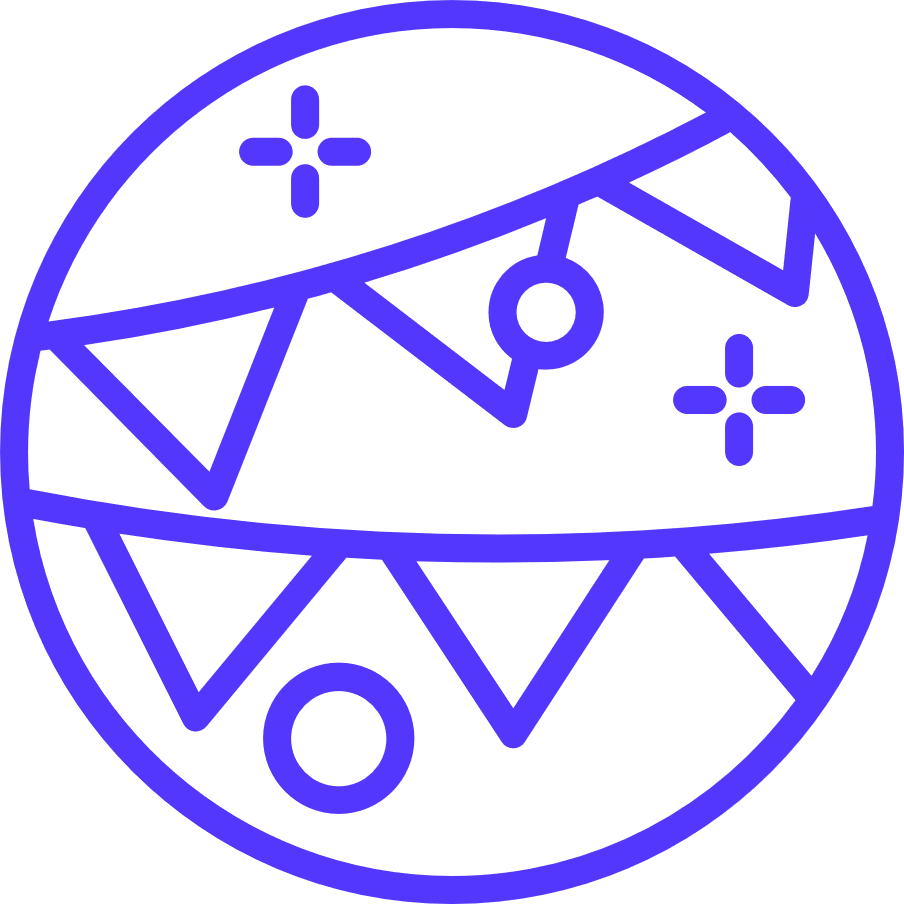 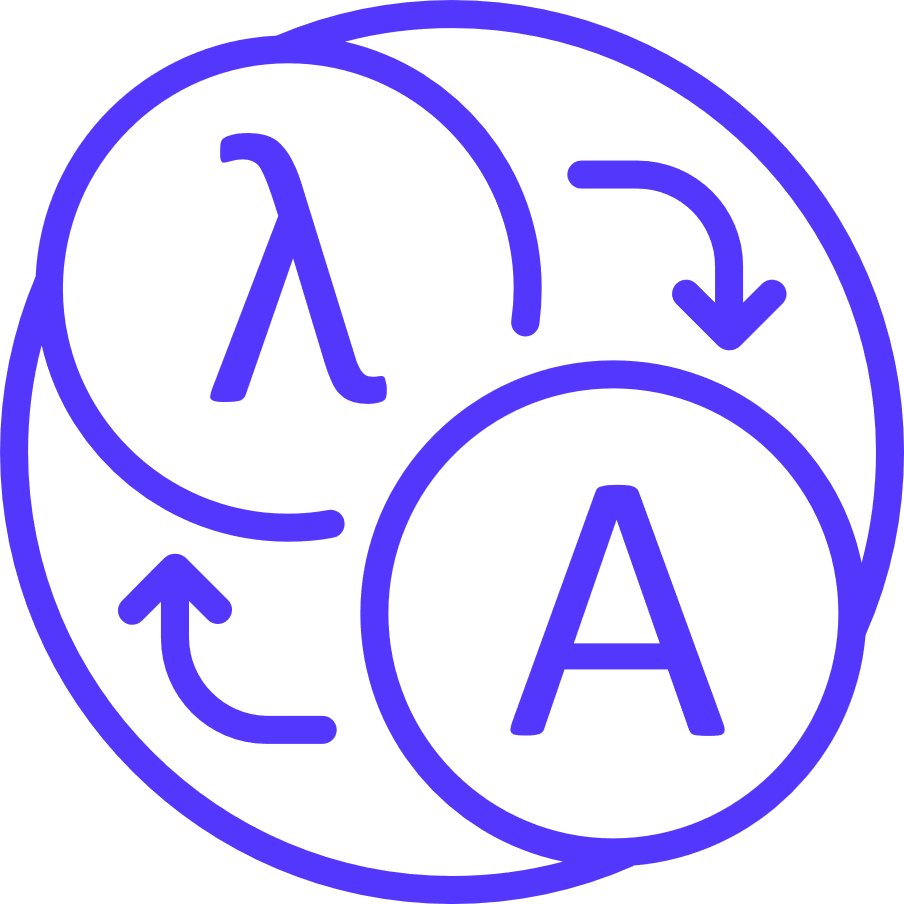 EU-CONEXUS festivals
Language courses
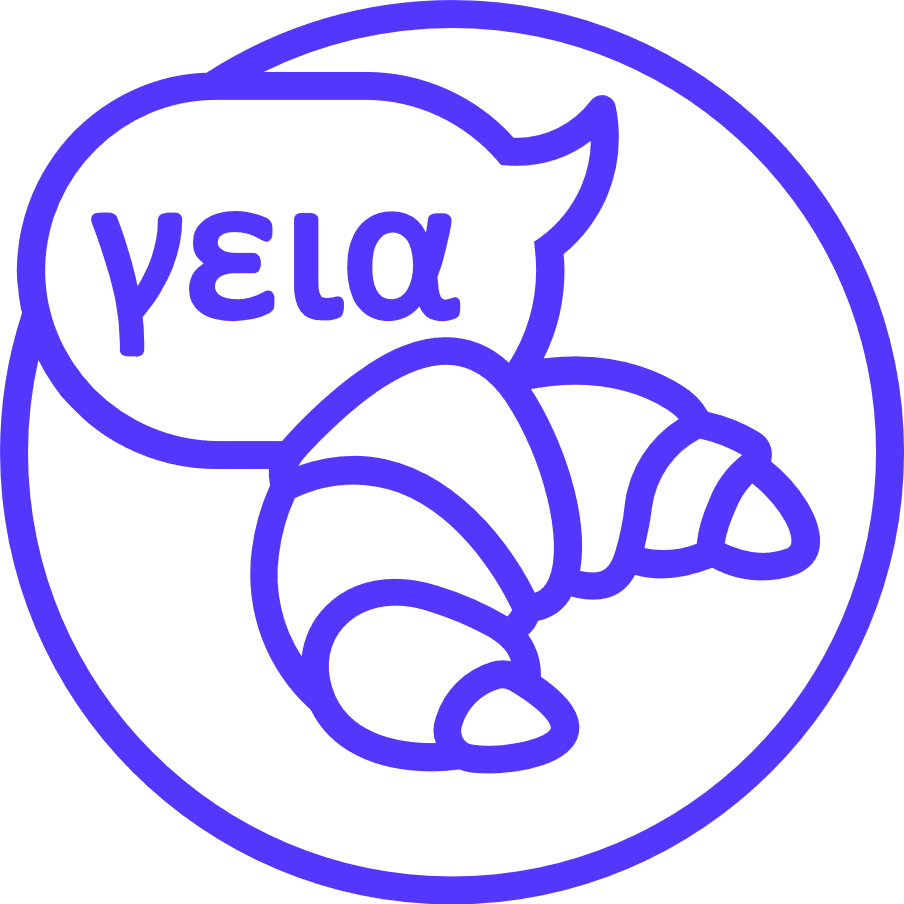 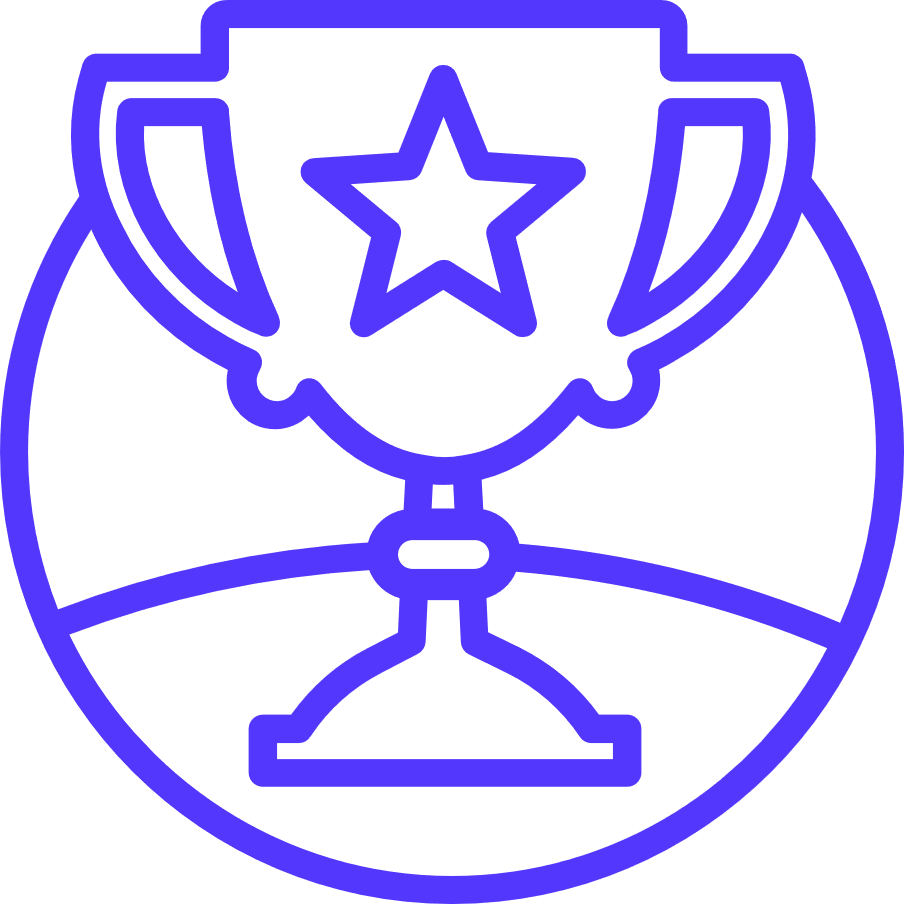 An inter-university campus life
Promotion of cultures and languages
Sport events
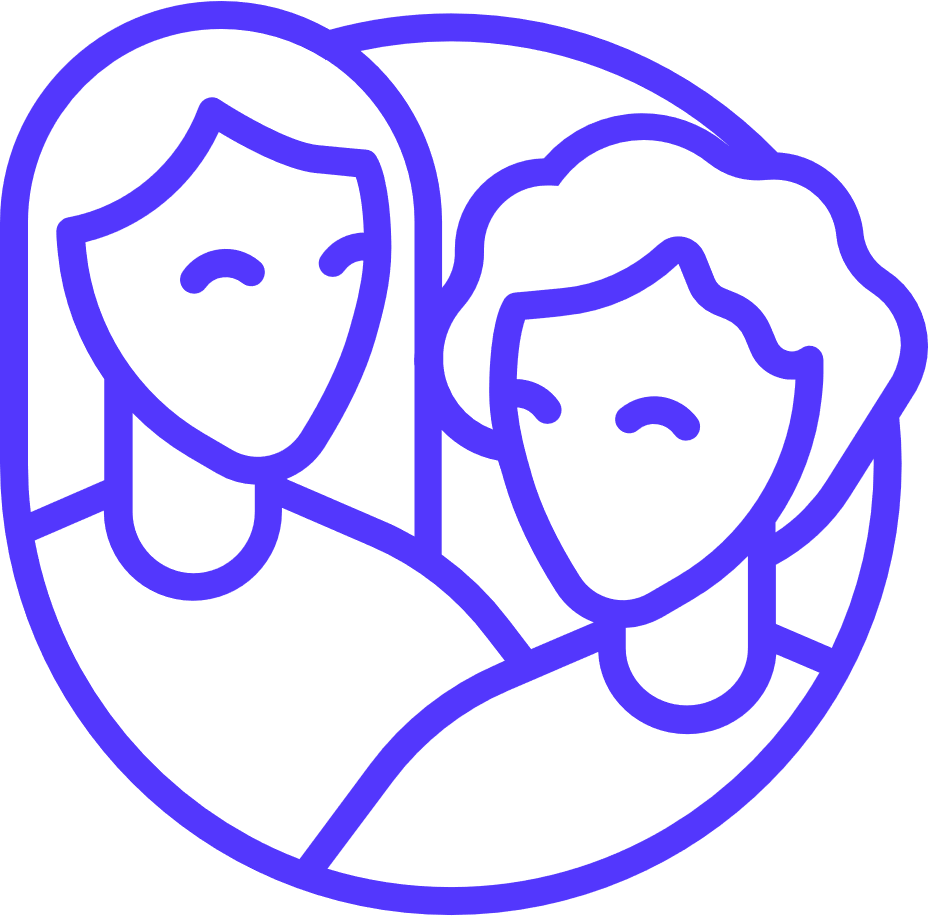 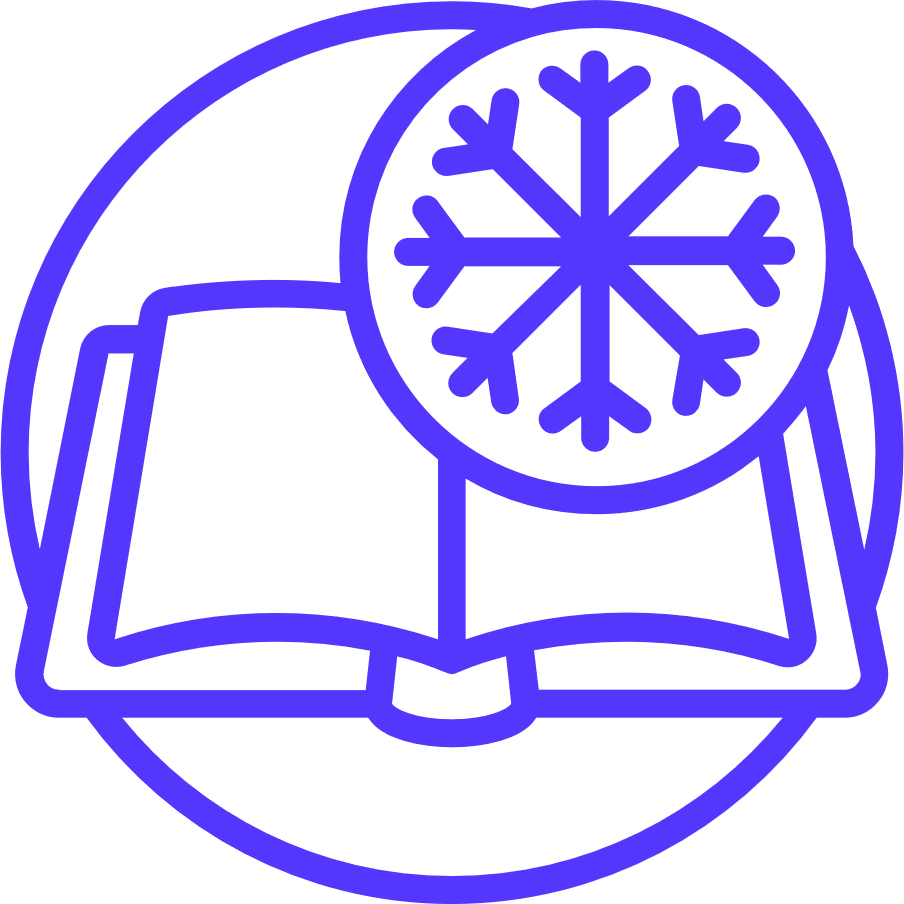 Summer and Winter schools
Buddy system
26
An EU-CONEXUS smart campus
‘Being able to study from anywhere at anytime’
Shared educational resources(virtual libraries)
Shared IT tools
Multilingual services
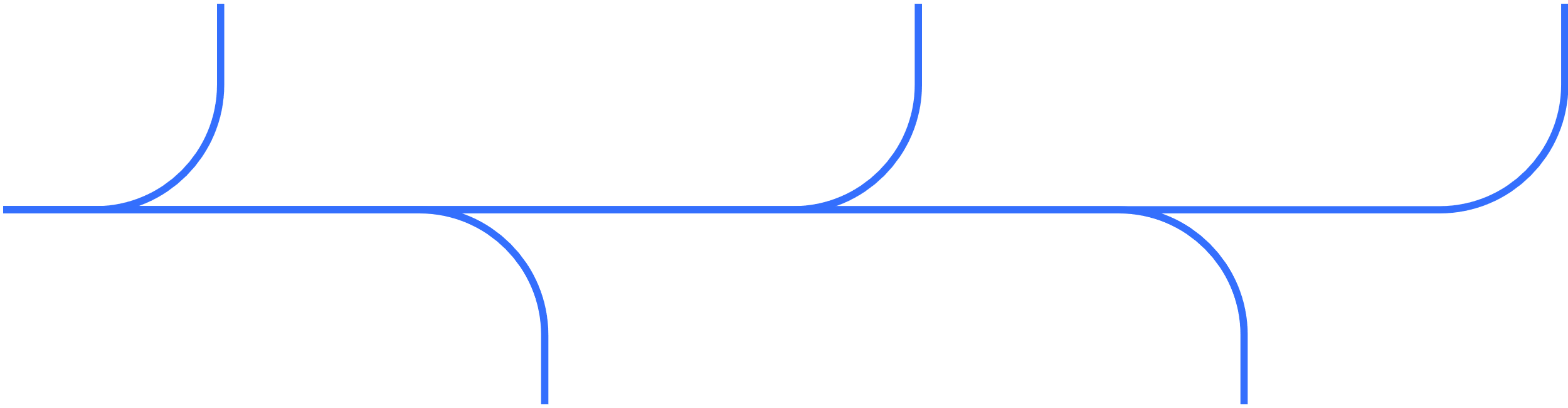 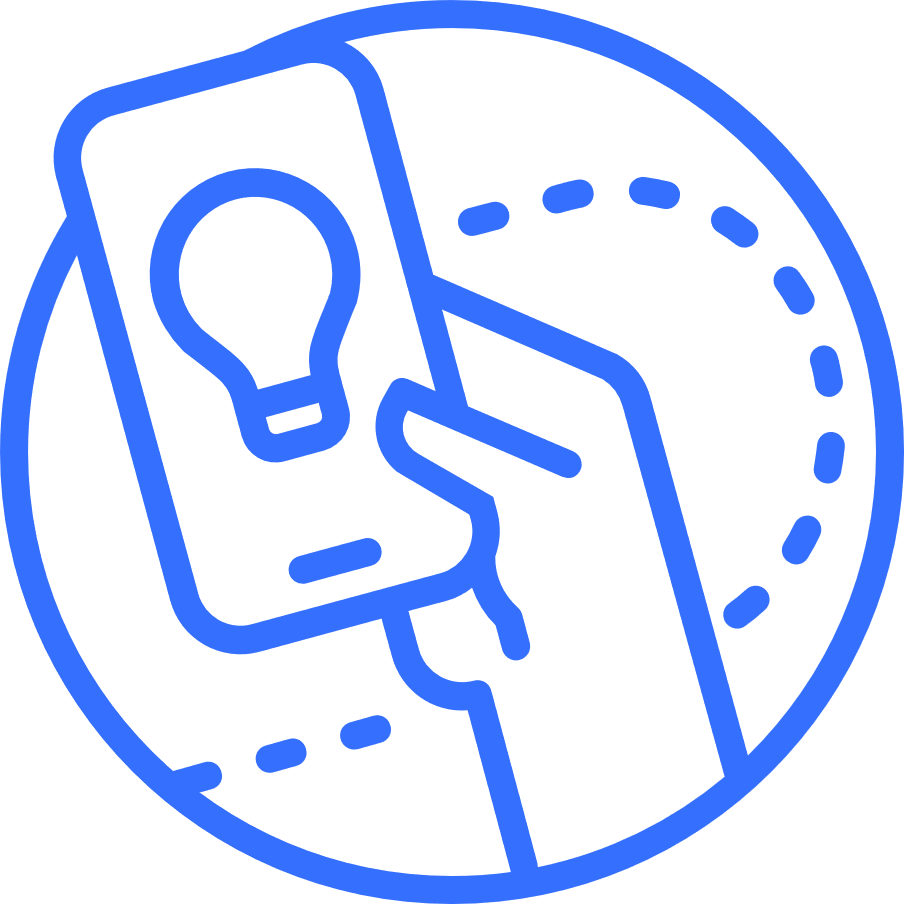 Raising the student mobility up to 50%
To develop innovative teaching-learning methods
should be more jyfl and colorful : this is communication:) It should be fun and add the logos, show identity. Maybe this organisation is not the best for this slide.
Dissemination and Communication
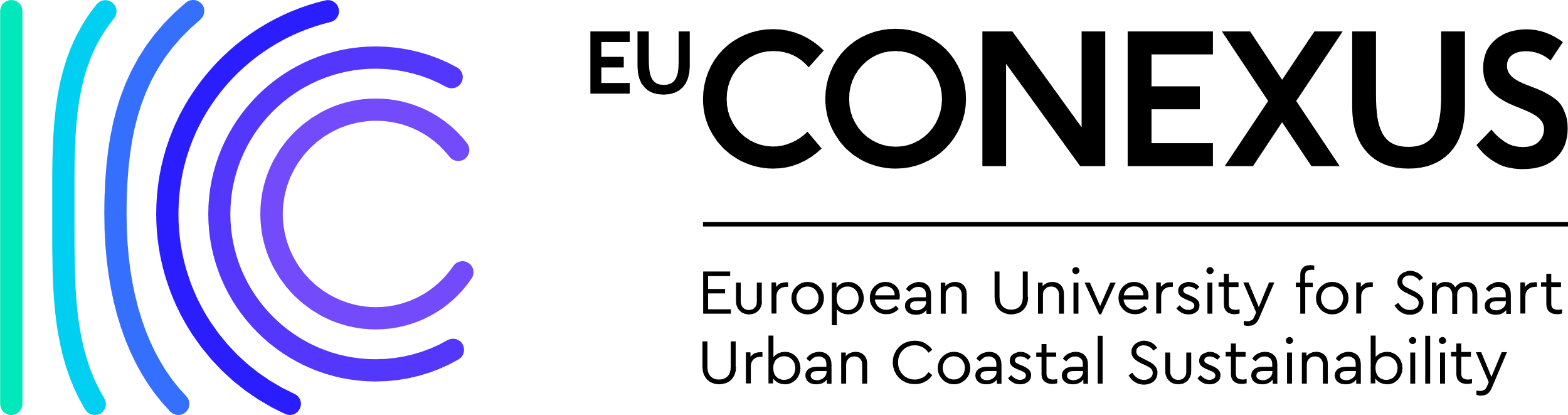 A common Identity: EU-CONEXUS logo
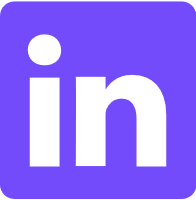 Common communication channels: website, social media
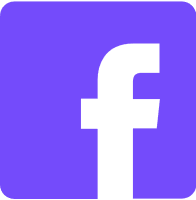 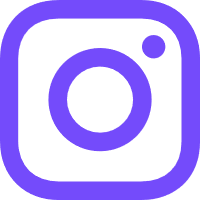 28
Sustainability
Research strategy
Financial sustainability
Sustainability:Working on long-term strategy
Sustainable Education Offer
Structural development strategy
Partnership strategy
Quality assurance strategy
29
Milestones
common procedures for mobility of students and staff, EU-CONEXUS student card
University-Industry and Mentoring platforms
EU-CONEXUS joint Master’s and joint Ph.D. programmes
Set up governance structures
automatic mutual recognition
Skills map
09 2019
05 2022
10 2020
02 2021
08 2020
09 2021
09 2021
01 2021
09 2020
03 2020
Multilingual services
EU-CONEXUS Minor programmes
Sustainabilityand funding strategy
Information and communication package
Buddy system and alumni network
Joint research area
Virtual campus and educational resources
30
EU-CONEXUS challenges
Flexibility in accreditation of study programmes
Openness of relevant rules and flexibility in applying access restrictions.  
Flexibility for harmonising the academic calendar of our partners in order to offer joint programmes. 
Support in developing a transnational quality assurance system
Support in creating a European accreditation system for research
Support in setting up a legal identity to EU-CONEXUS 
Achieving a mobility rate of 50% : funding for student mobility (e.g. short stays) and compatibility of the European University's virtual campus with existing ones
Sustainable financial supports
Time for questions
Thank you!
Presented to you by Name Surname
info@eu-conexus.eu 
www.eu-conexus.eu